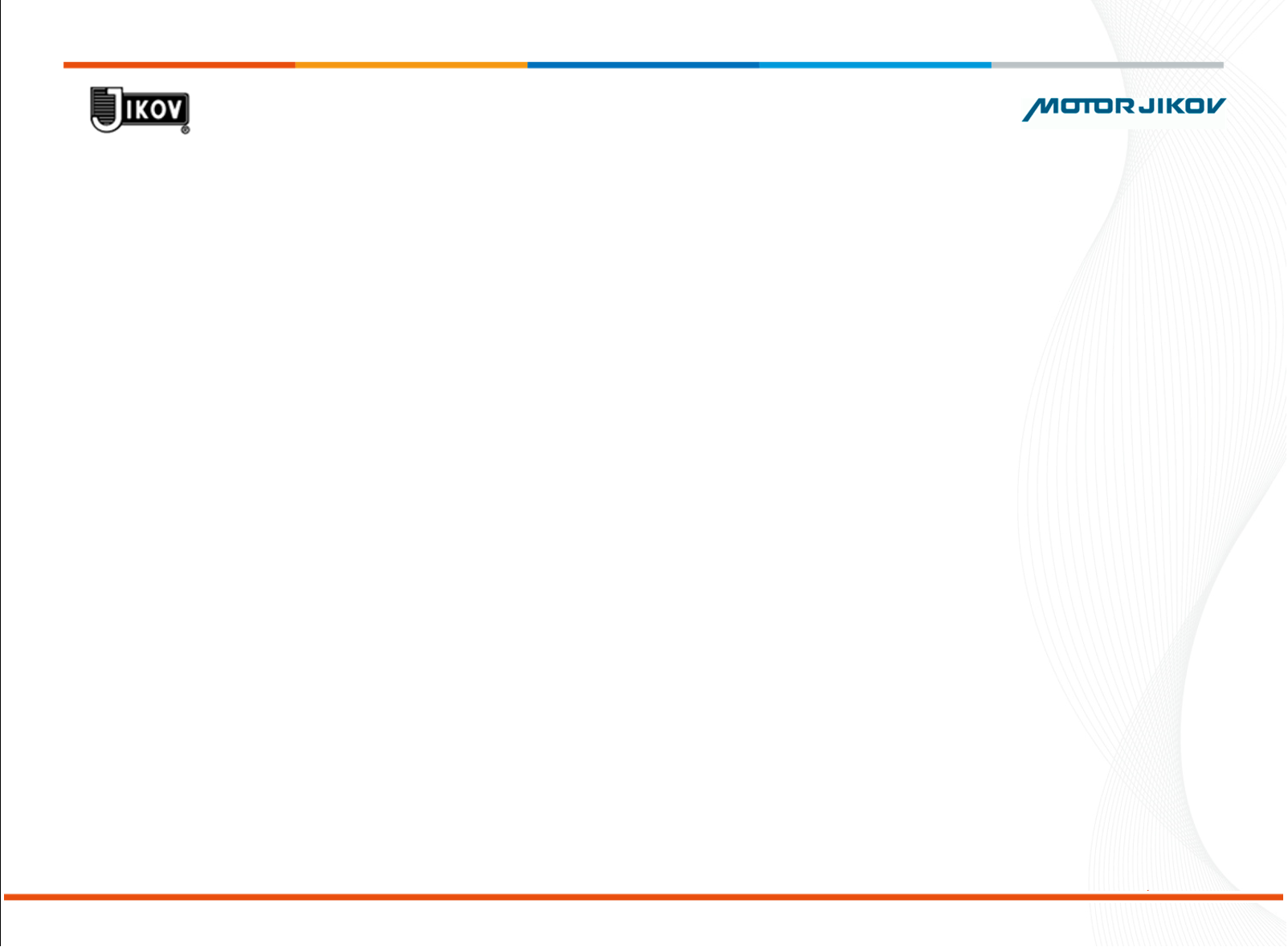 Vysoká škola technická a ekonomická
Technicko-technologický ústav
Využití simulačního softwaru v predikci vad nízko hmotnostních odlitků na bázi hliníkových slitin v technologii lití kovu pod tlakem
Vysoká škola technická a ekonomická v Českých Budějovicích

Ústav technicko – technologický
Autor: Filip Novák, 15784
Vedoucí práce: Ing. Ján Majerník, PhD.
Oponent práce: Jaromír Novák
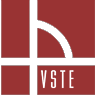 Poděkování
Tímto bych chtěl vyjádřit poděkování vedoucímu mé bakalářské práce panu Ing. Jánovi Majerníkovi PhD. za trpělivou spolupráci, cenné rady, metodické vedení práce a případné připomínky k mé diplomové práci. 
Dále děkuji zaměstnancům Motoru Jikov Group a.s. panu Petru Nuskovi a Tomáši Pelantovi za poskytnutí důležitých materiálů pro mou práci, spoustu informací a rad. 
V neposlední řadě bych chtěl poděkovat své rodině za podporu v průběhu celého mého studia.
Cíl práce
Cílem bakalářské práce je popis technologie lití kovů pod tlakem, jakož i projekce a nastavení licího cyklu s přidanými odvzdušňujícími kanály. 
Aplikační část je zaměřena na determinaci nejoptimálnějšího nastavení konstrukčního řešení vtokové soustavy pomocí simulačního softwaru. 
Cílem je určení správného nastavení technologie a konstrukce vtokového systému a odvodu vzduchu v předvýrobní fázi a její implementace do výrobního procesu.
Úvodem
Konec 19 st. začátek 20 st. – první zmínky ve strojírenské historii 
19 století studená komora
20 století teplá komora
Tlakové lití
Gravitační lití
Nízkotlaké lití
Teoreticko-metodologická část
Technologie tlakového lití
Stroje se studenou komorou
Stroje s teplou komorou
Nejčastěji využívané materiály
Předepsané množství slitiny pro operaci
Nejčastější problémy odlitých odlitků při tlakovém lití

Úvod do problému
Výzkum do problému
Metodika Práce
Rozdíly mezi agregáty strojů se studenou a teplou komorou
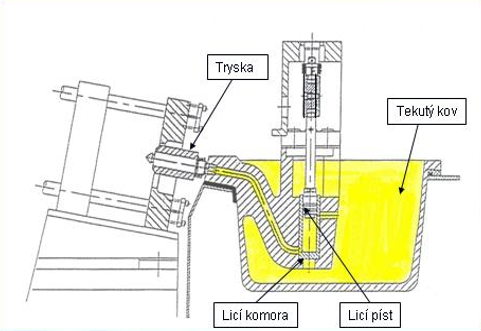 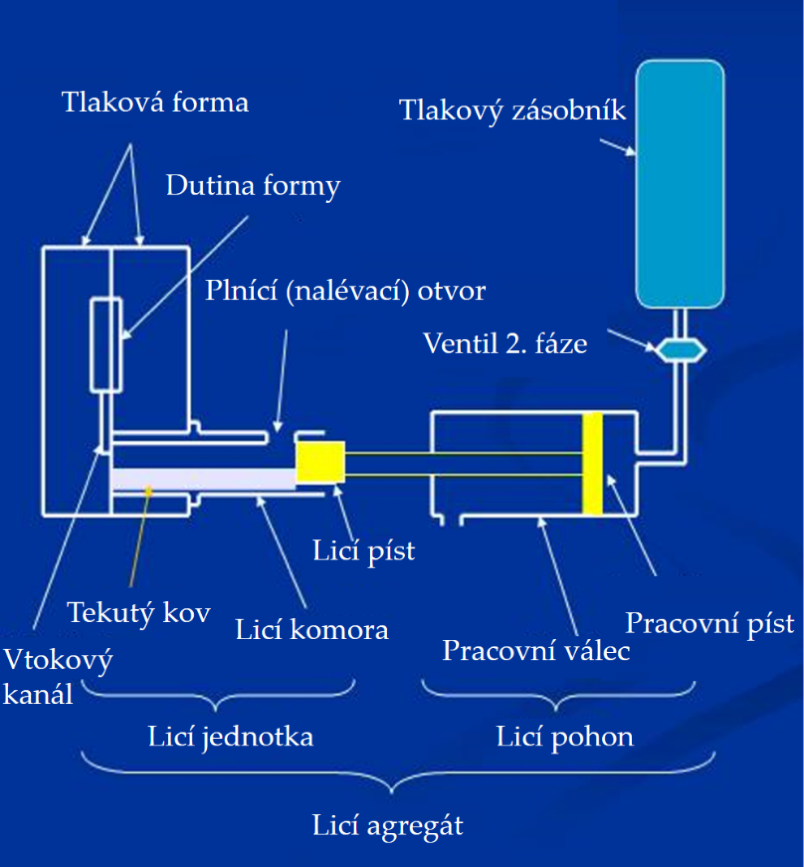 Základní chemické uspořádání licího agregátu strojů se studenou komorou
Základní schéma uspořádání tavící pece
Nejčastější problémy odlitých odlitků při tlakovém lití
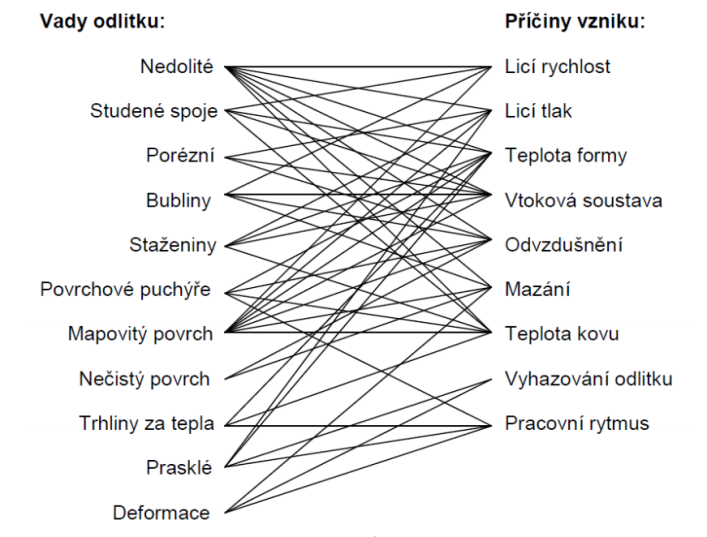 Aplikační část
Představení společnosti
Historie Společnosti
Licí stroj
Popis areálu
Chemické složení využívaných slitin forem pro vysokotlaké lití
Chemická analýza slitiny odlitku

Zkoumaná vtoková soustava
Nalezený problém
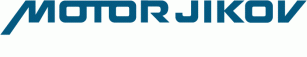 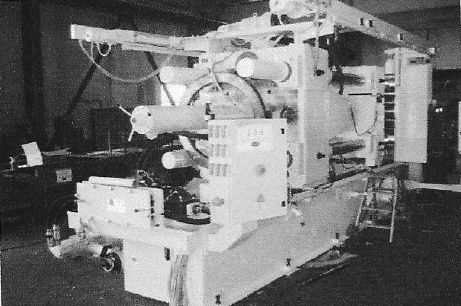 Založena v roce 1899
První strojírenská a slévárenská výroba
1948, 1954, 1991 přejmenovávání firmy
Divize:
Nové Hrady
Soběslav
České Budějovice
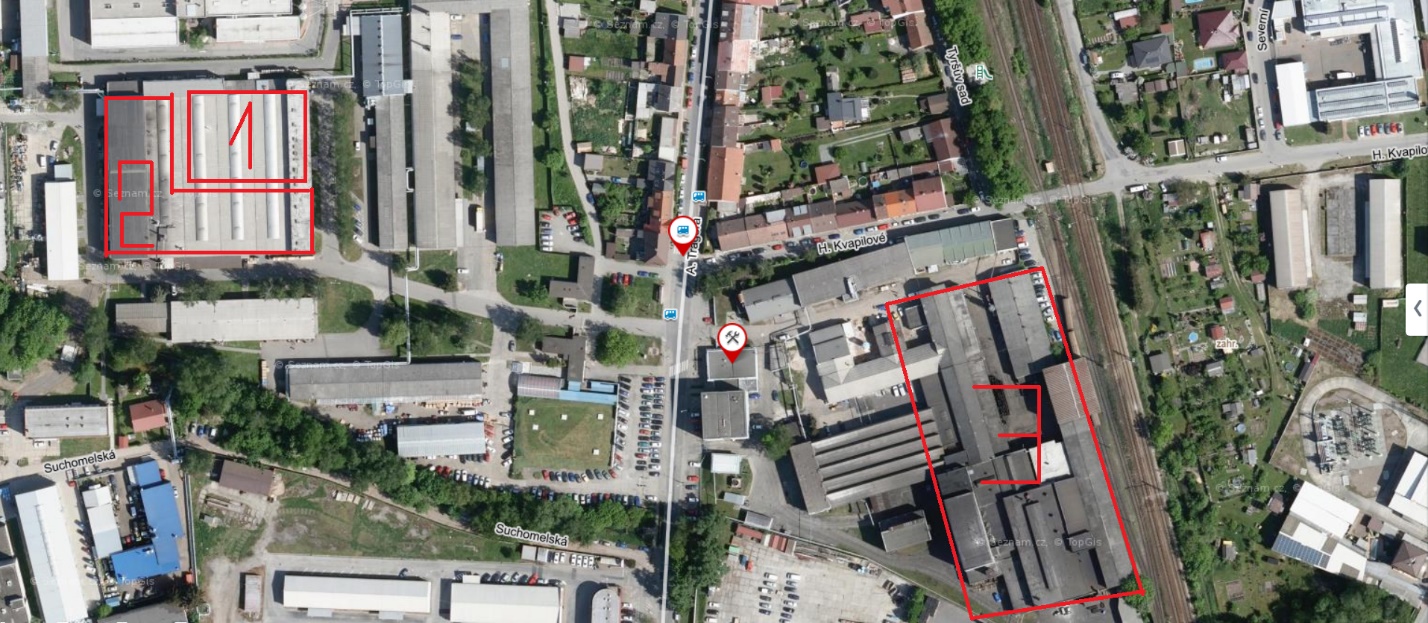 Licí stroj
Müller Weingarten 600t
Geometri odlitku
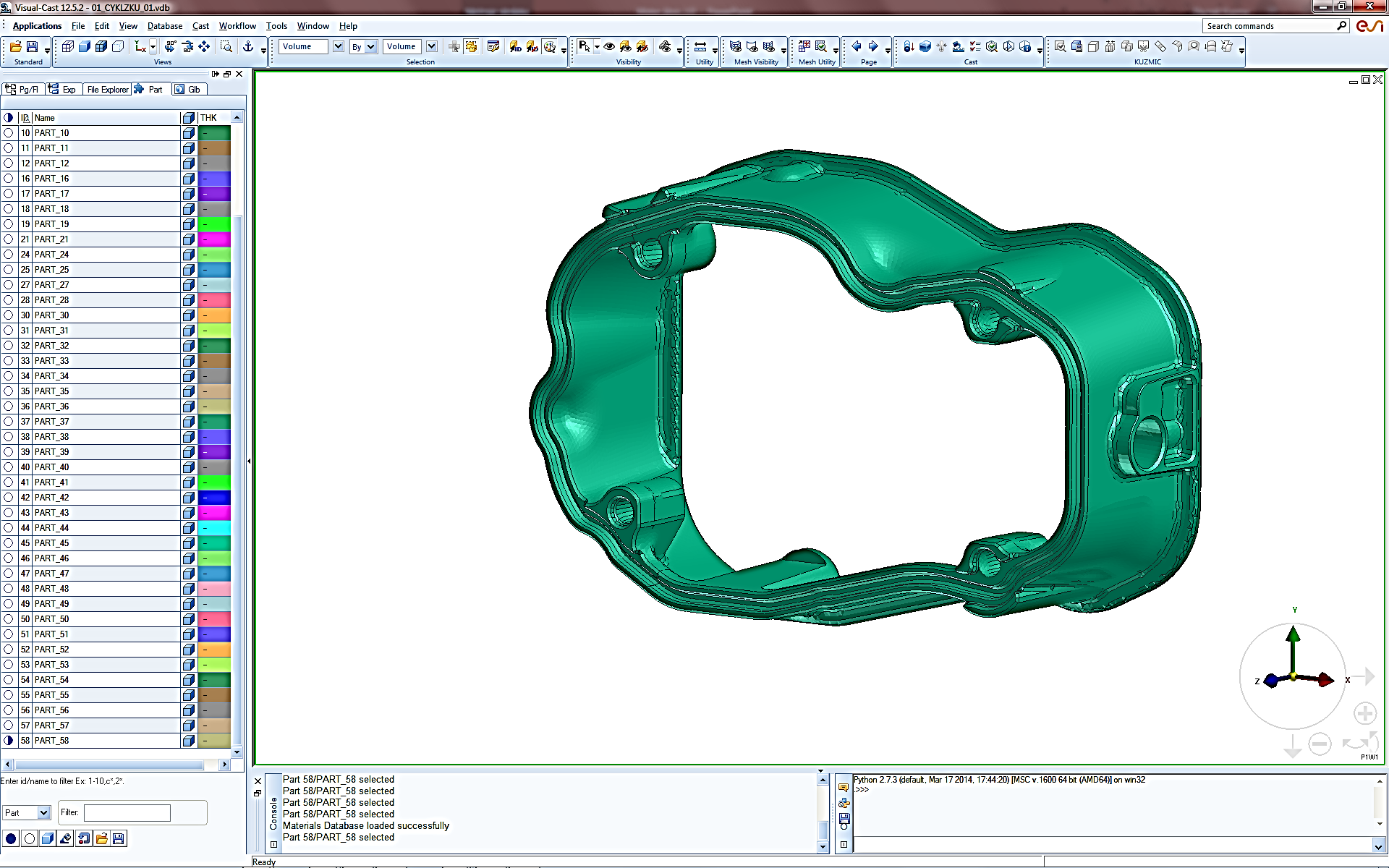 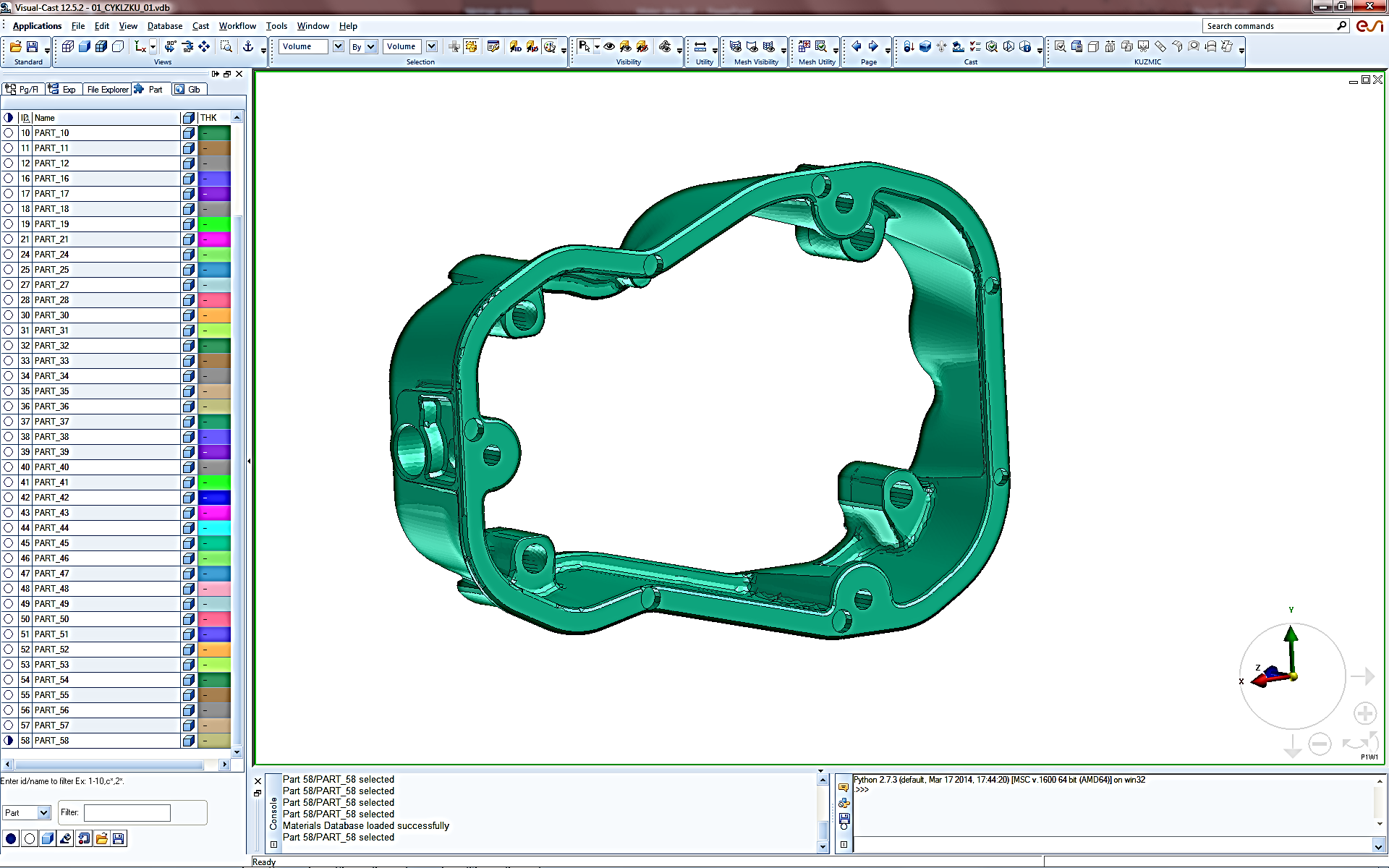 Materiál odlitku:
 Al 226
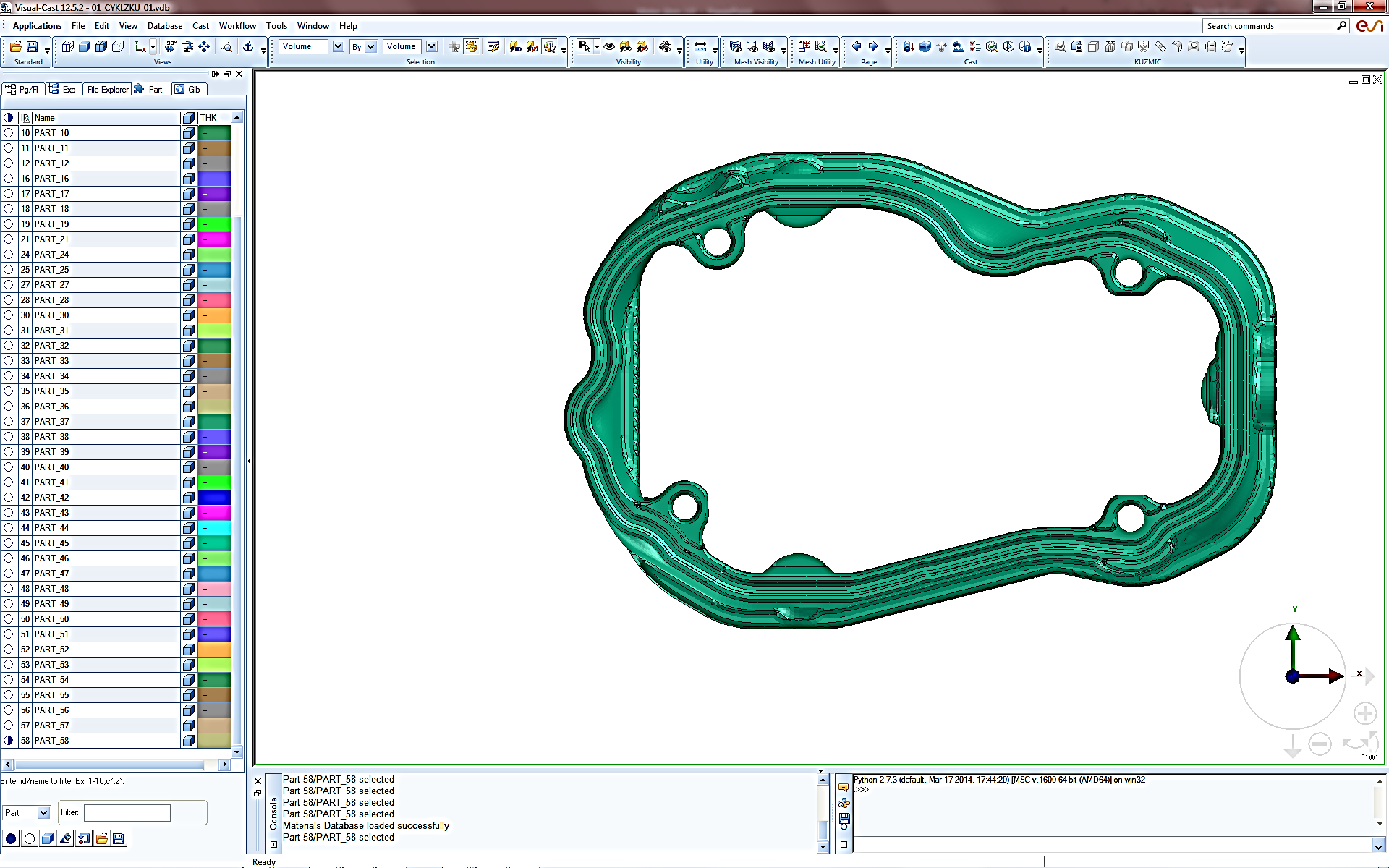 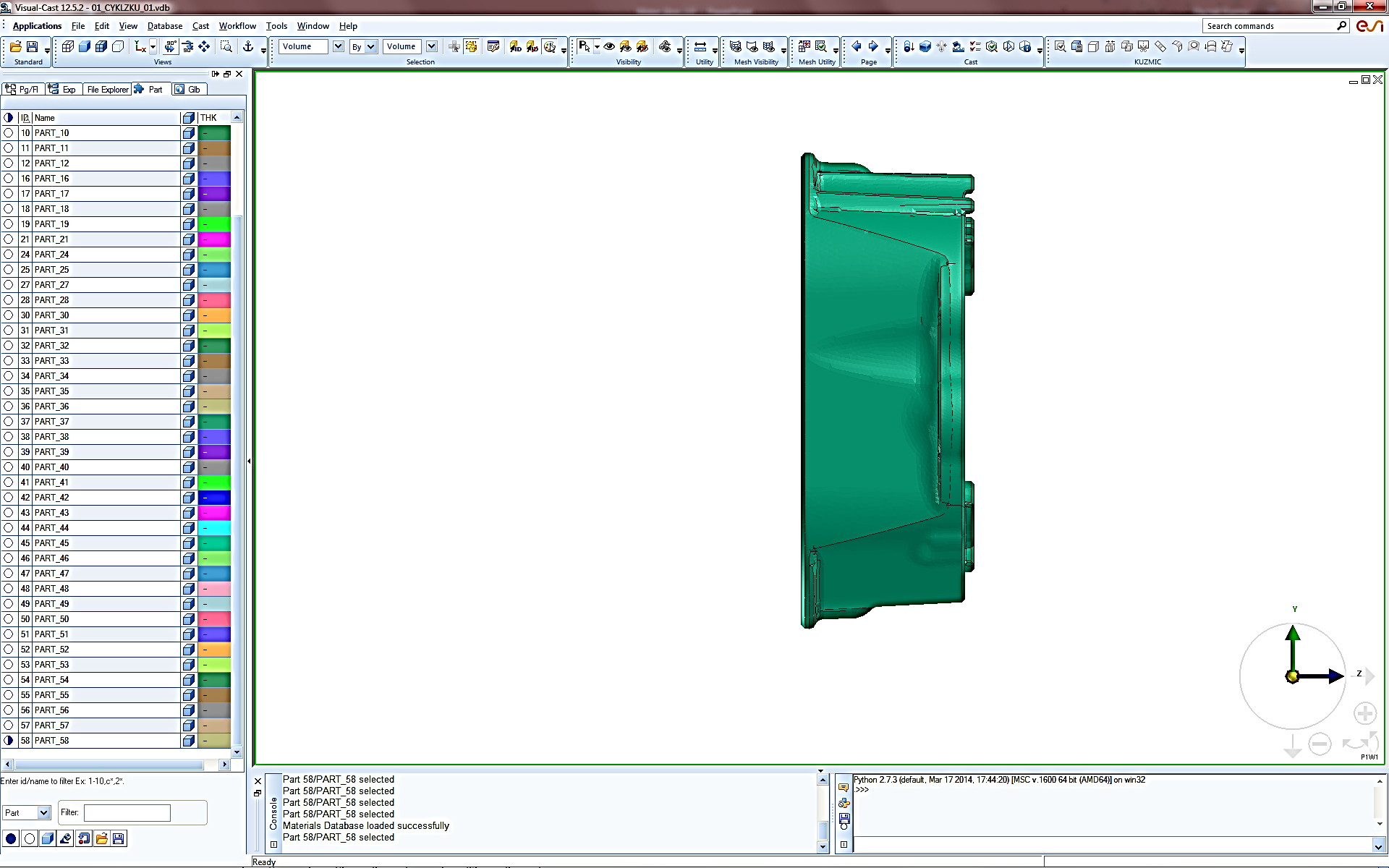 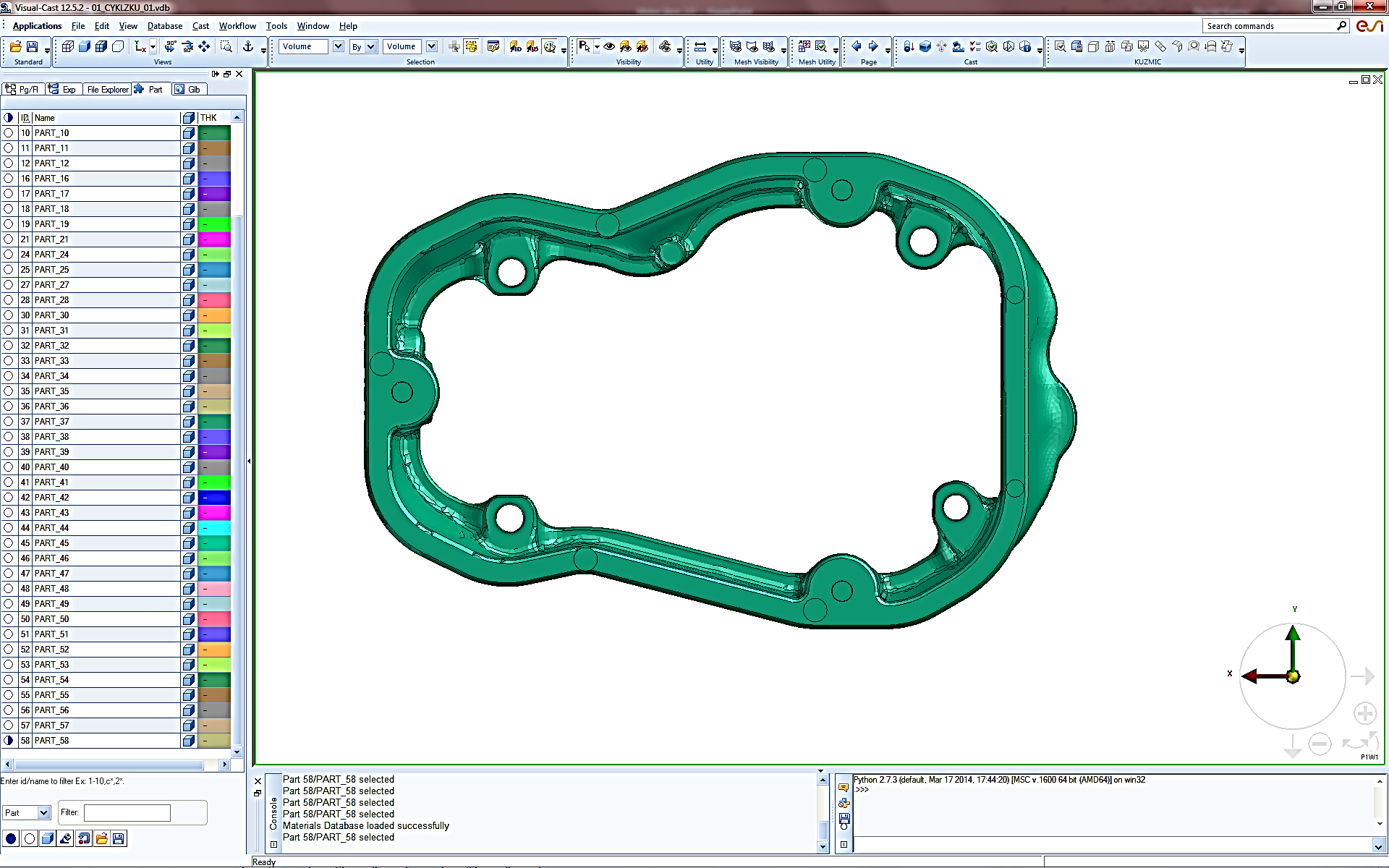 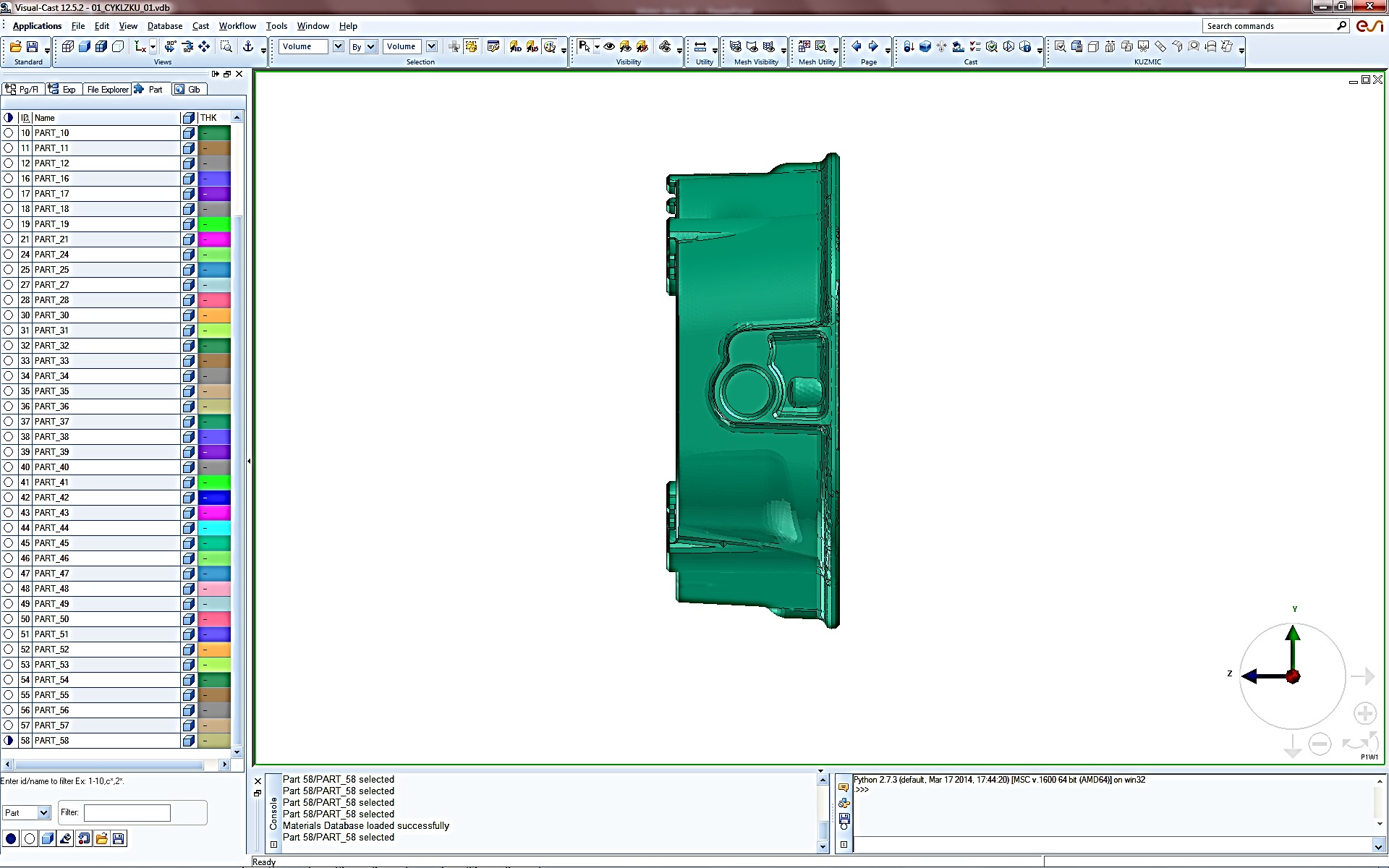 Zkoumané odlitky
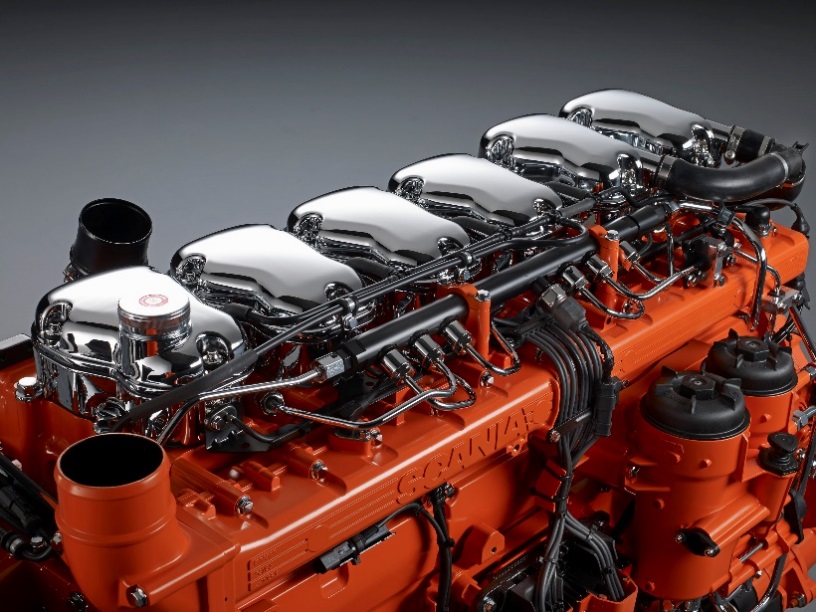 Tyto odlitky jsou využívány jako spodní kryt odvodového vzduchového. 
Společnost Scania s.r.o. je dlouholetým zákazníkem firmy Motor Jikov a.s., jež odebírá několik desítek tisíc odlitků ročně.
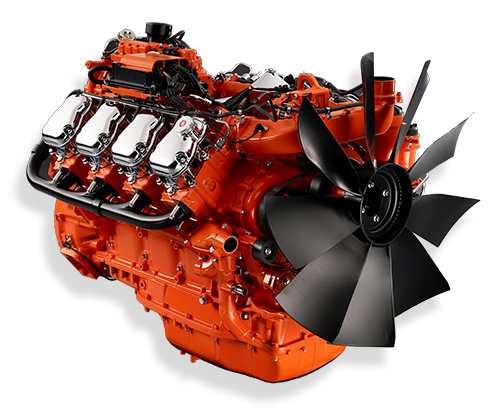 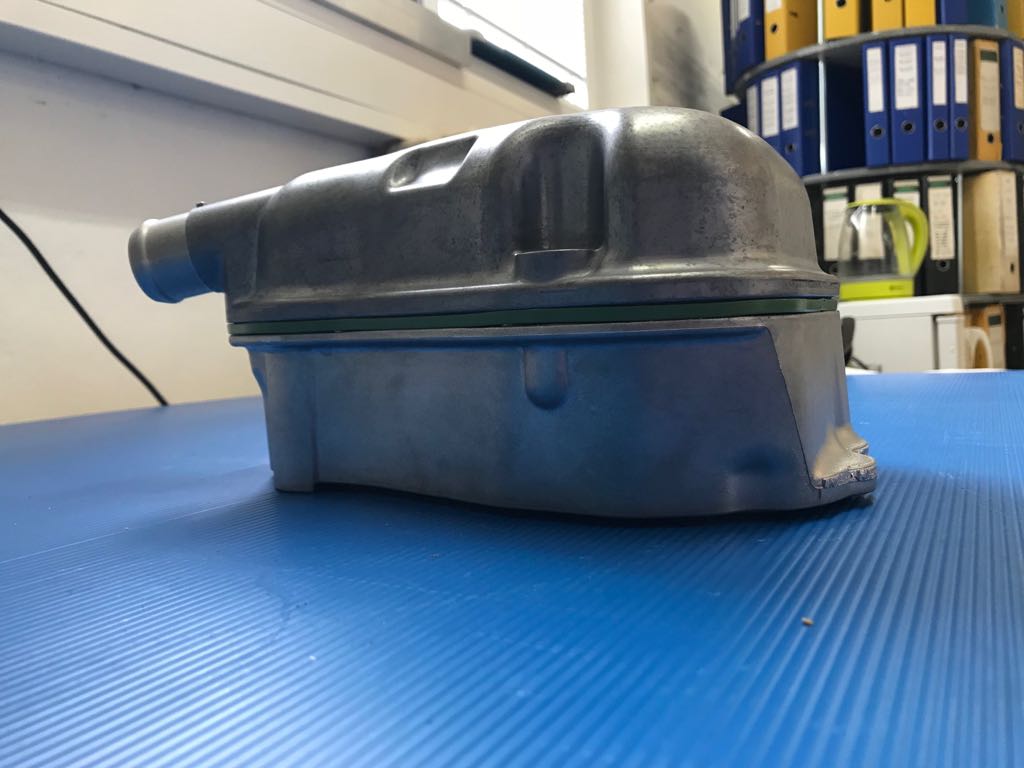 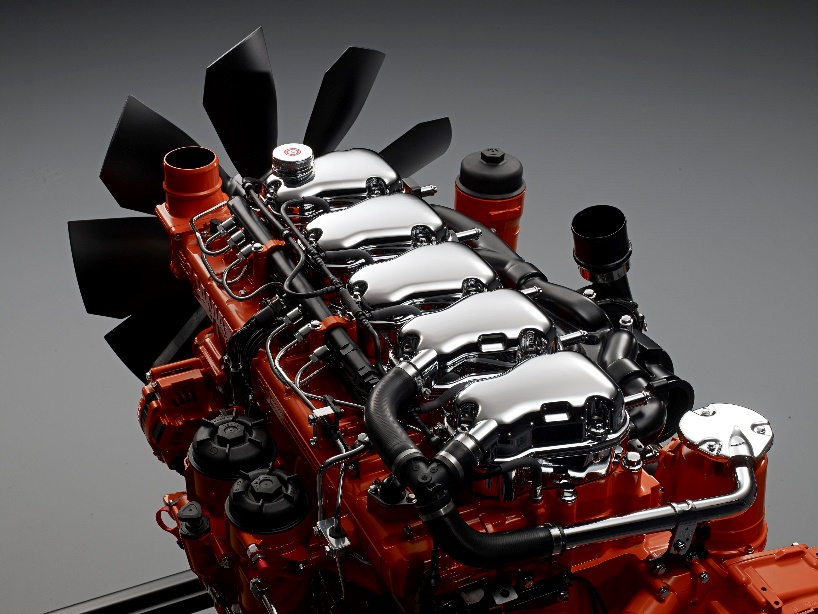 Nalezený problém
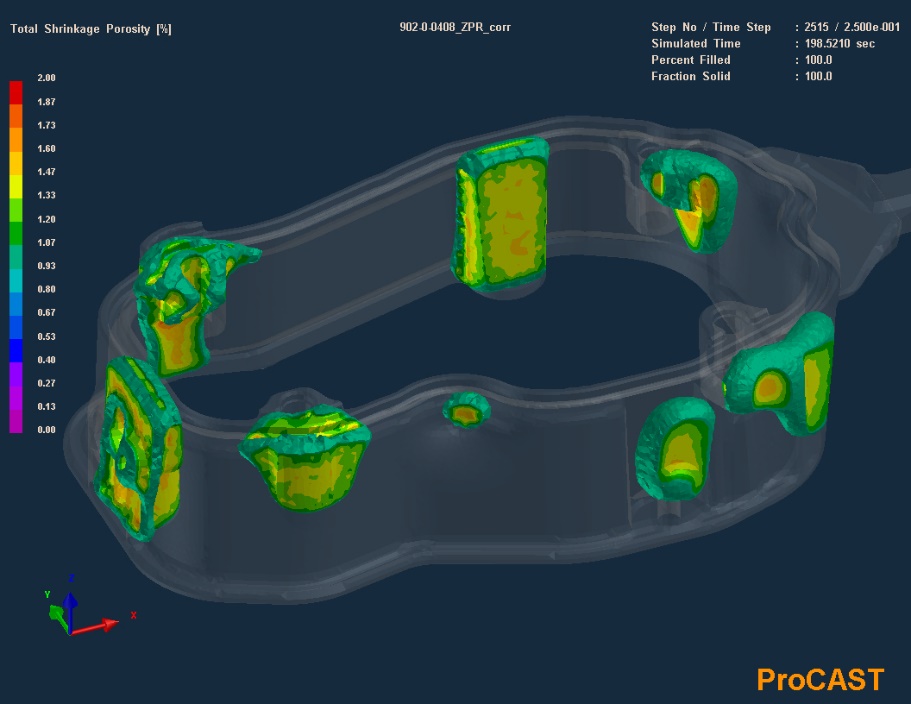 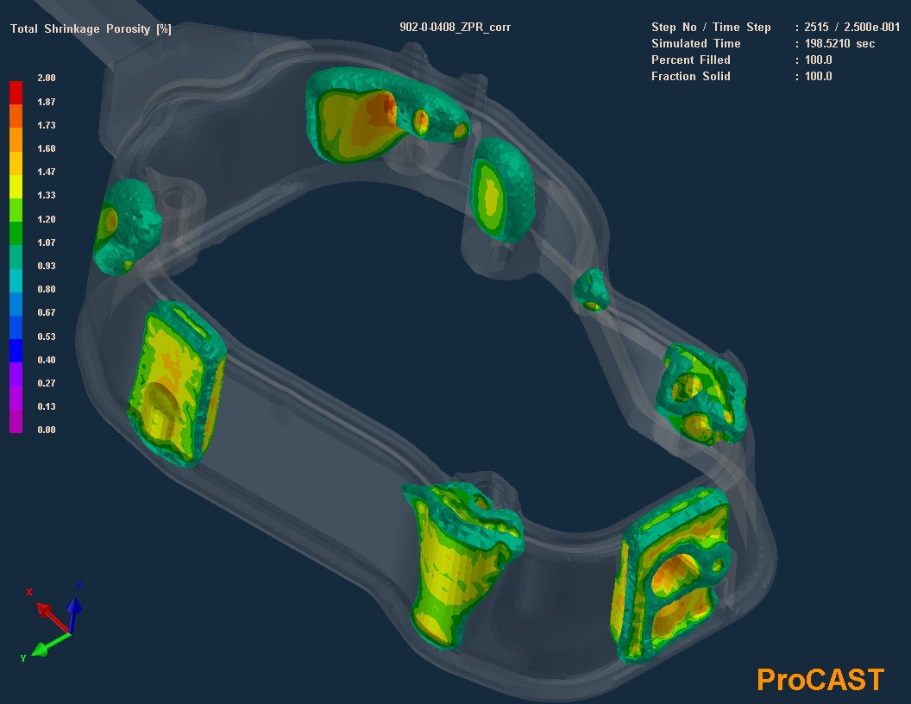 Nalezený problém
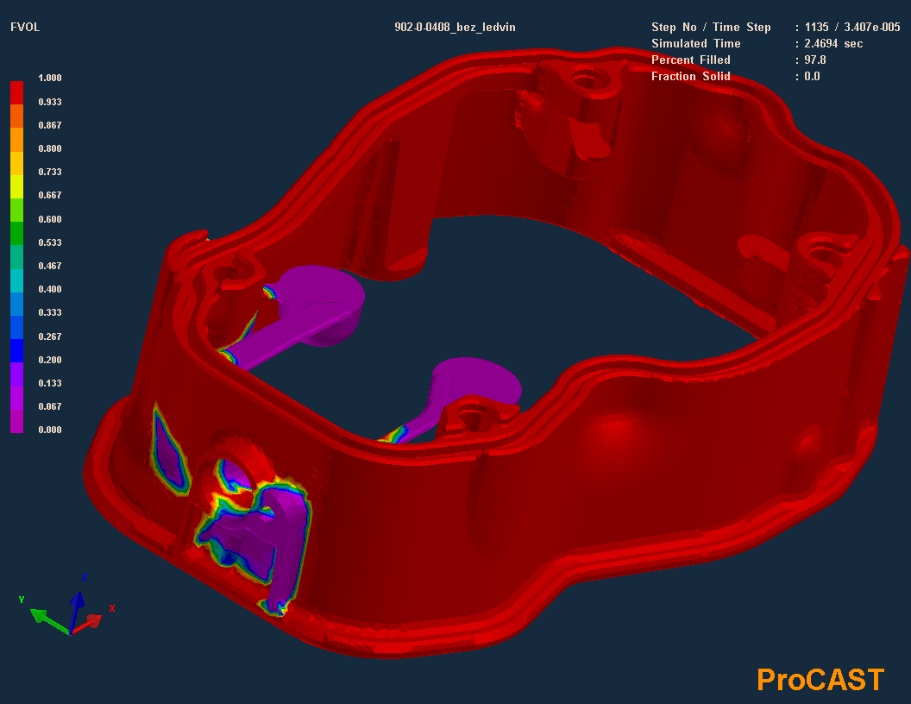 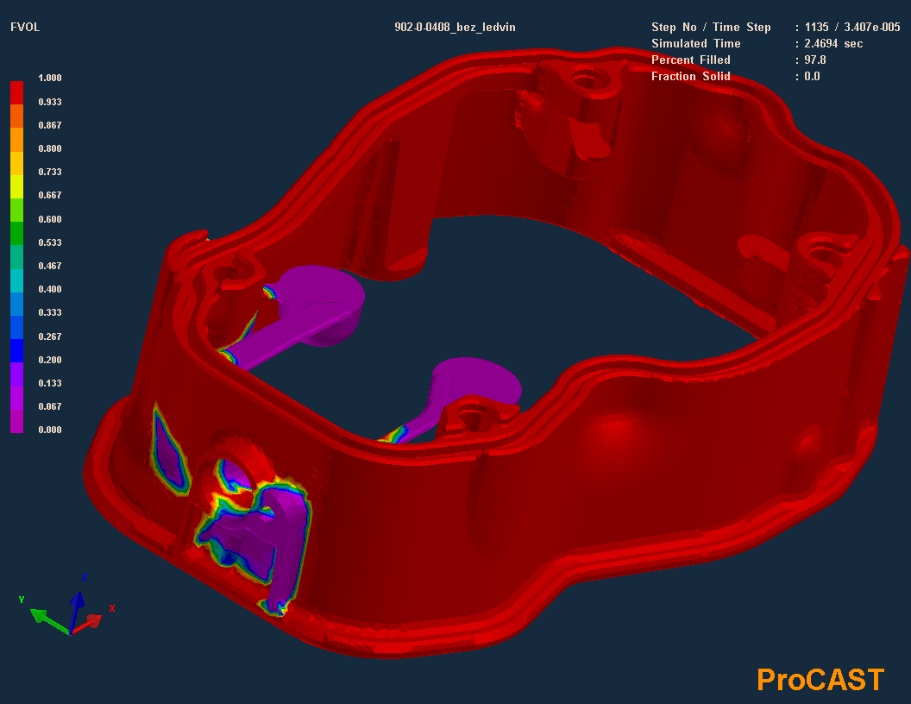 Nalezený problém
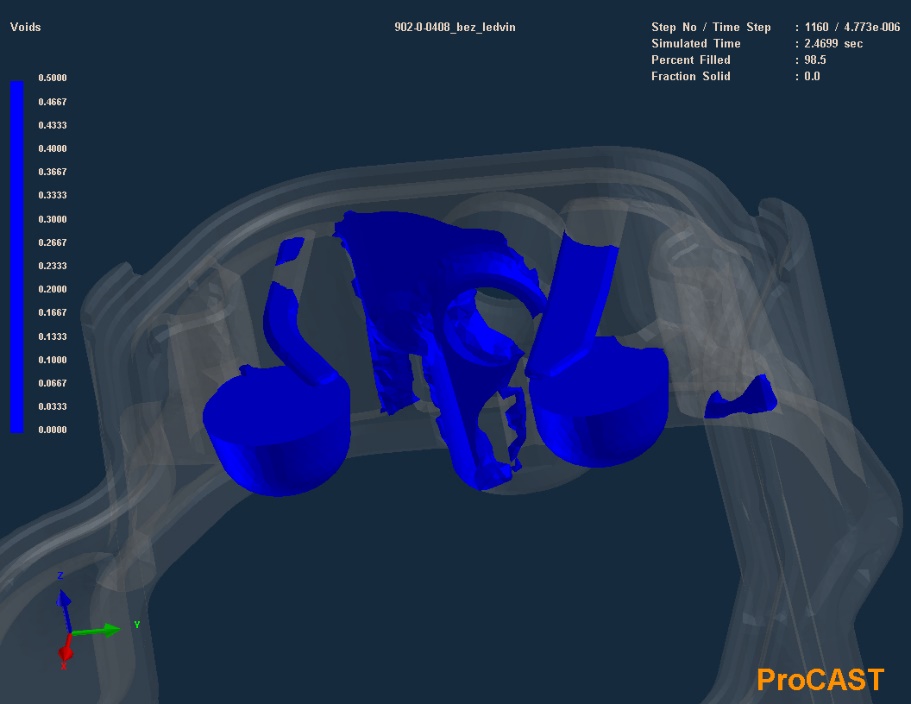 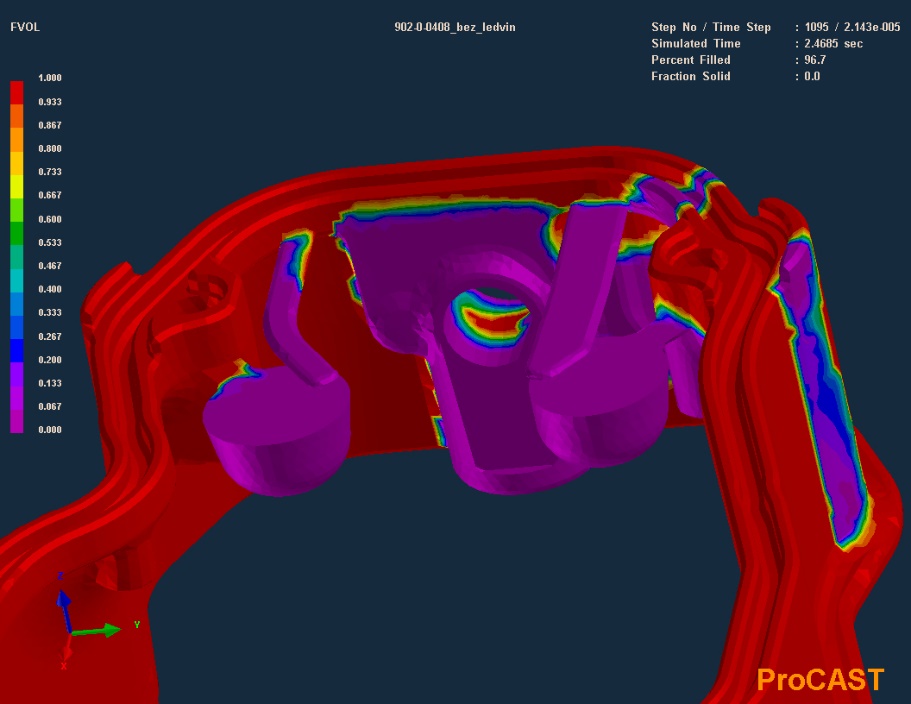 Nalezený problém
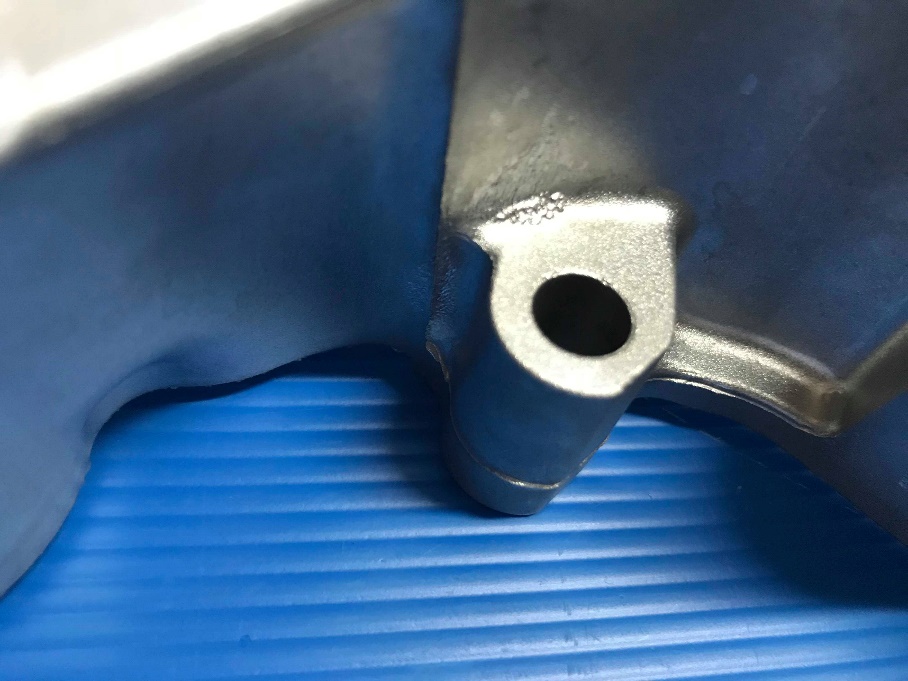 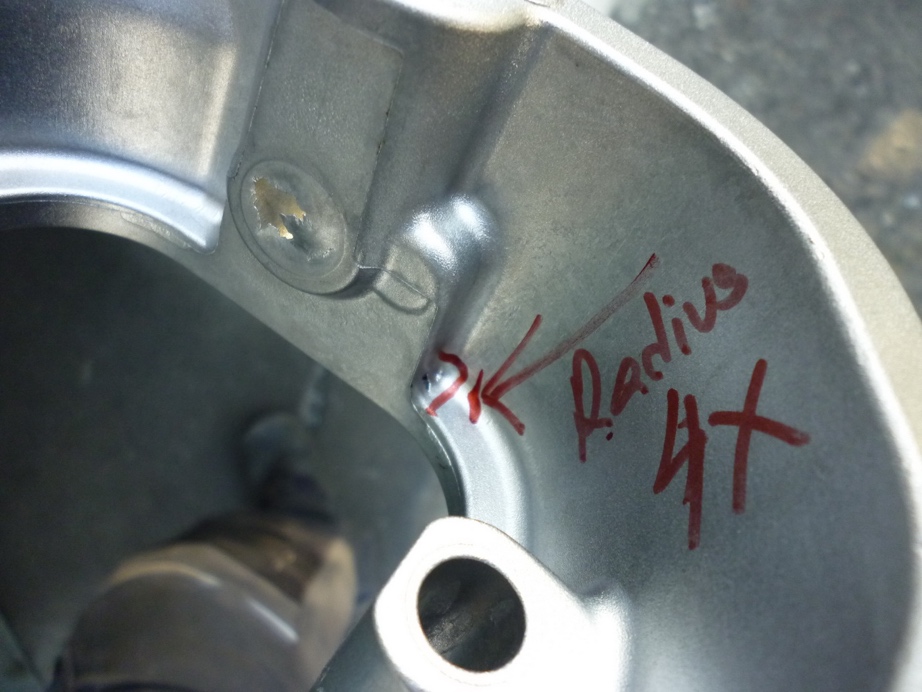 Diskuze výsledků
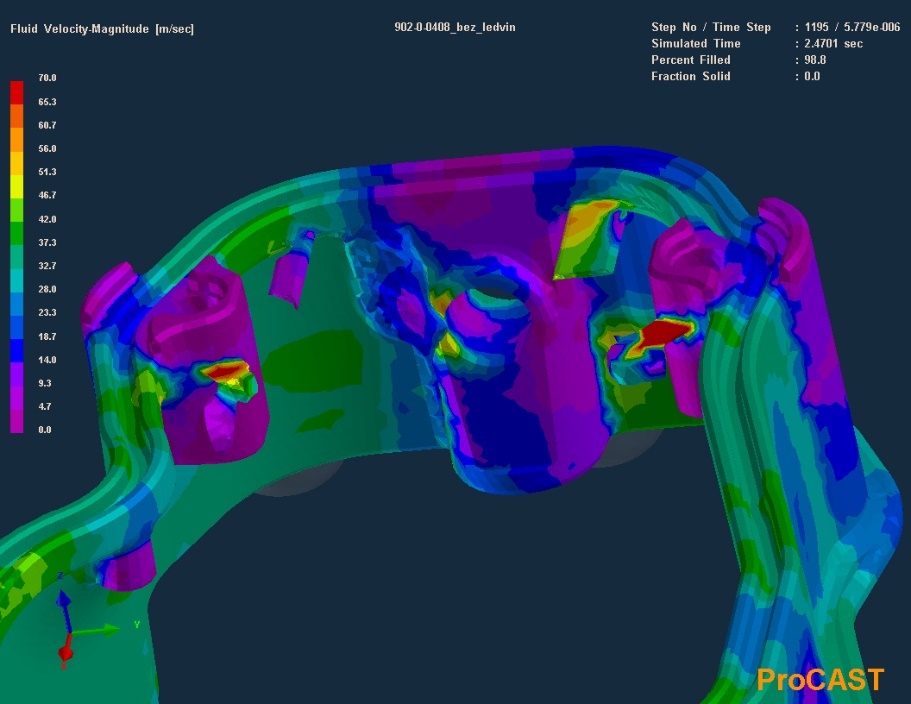 Z vygenerovaných simulačních výsledků jsme si ověřily reálný stav odlitků po nalití. Následným krokem bylo z technologického hlediska navrženo přidání ledvin a odvzdušňovacích kanálků k problémovým částem odlitků. 
Dále navržená sestava byla nejprve vyzkoušena pomocí simulačního programu ProCast 13.0. aby nedocházelo k výrobě dalších zmetků. 
Pokud tyto výsledky budou stavu kladného poputuje celá sestava do výroby.
Návrhy opatření
Navržení nového opatření teplota slitiny
Rychlost taveniny po spuštění II fáze
Odstup vzduchu
Tuhnutí upravené sestavy
Navržení přidání ledvin
FEM 2D
FEM 3D
Cyklování
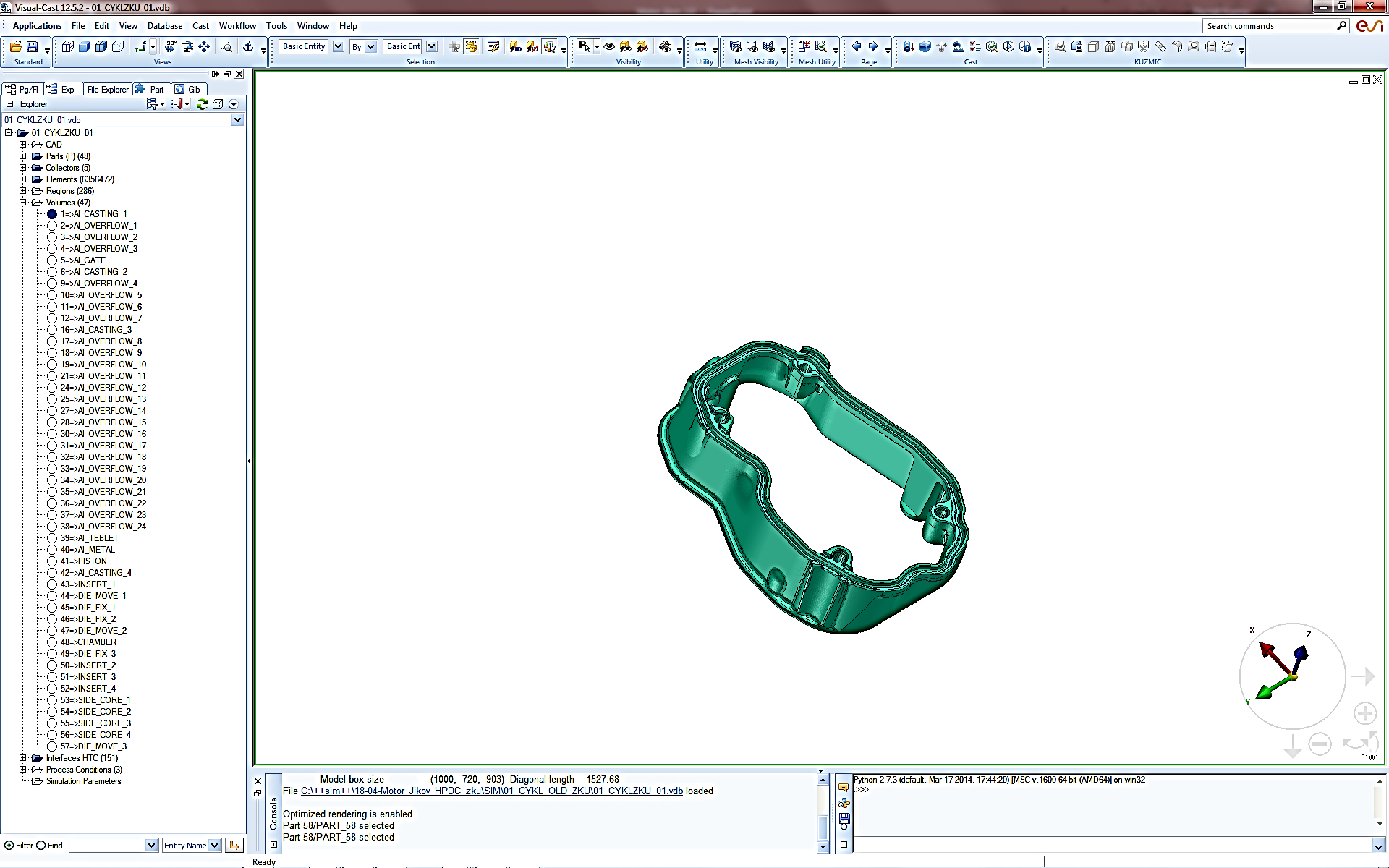 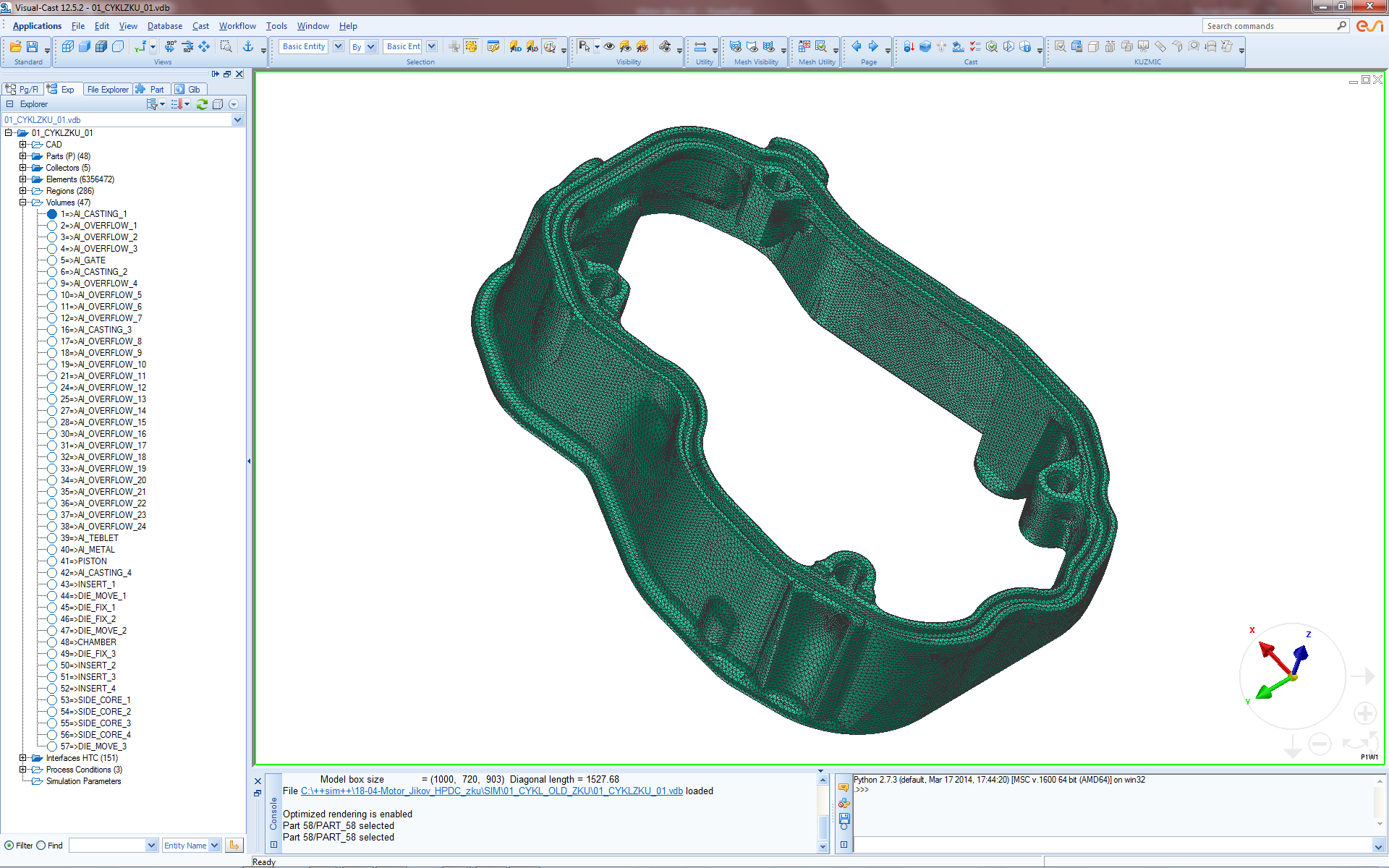 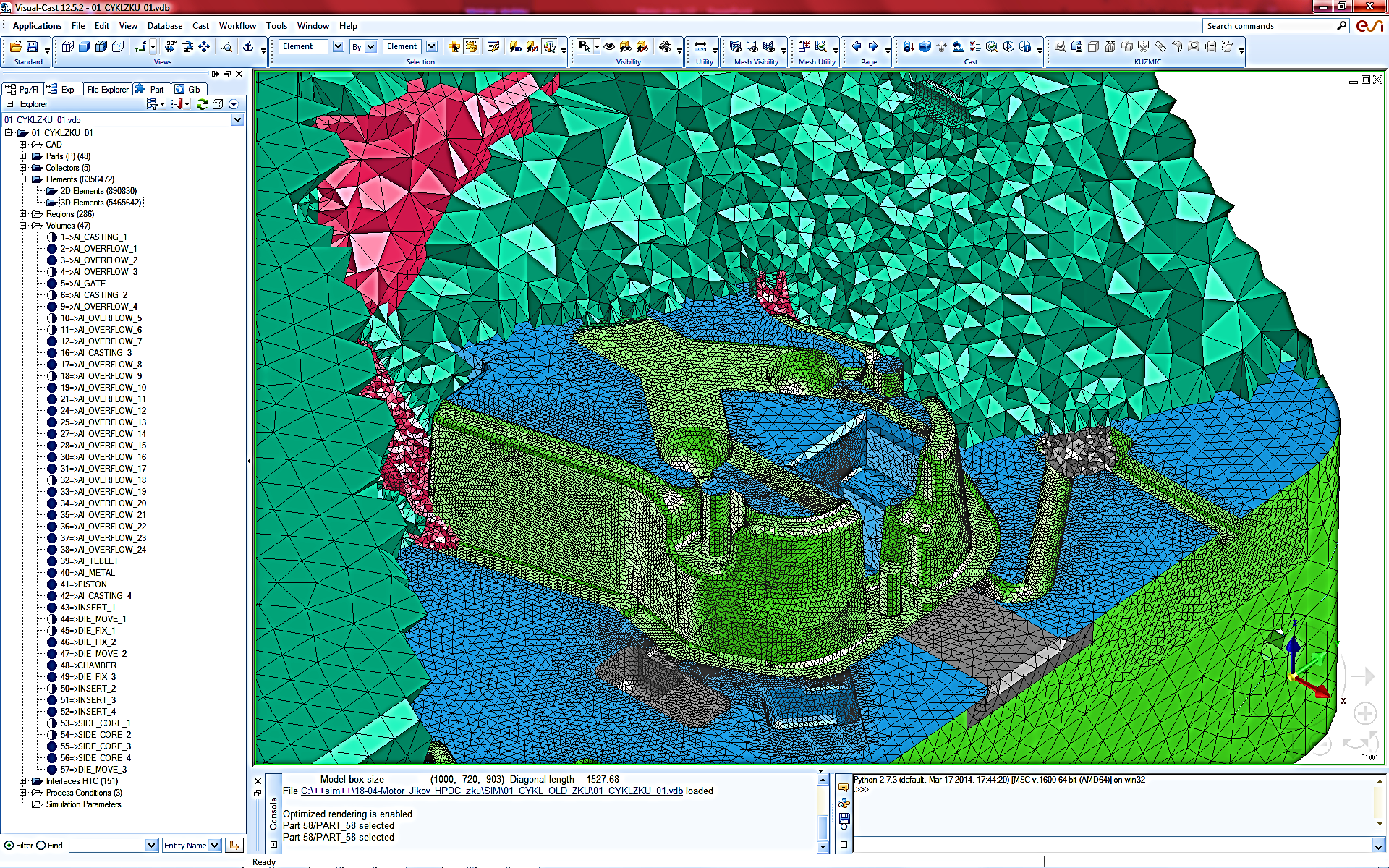 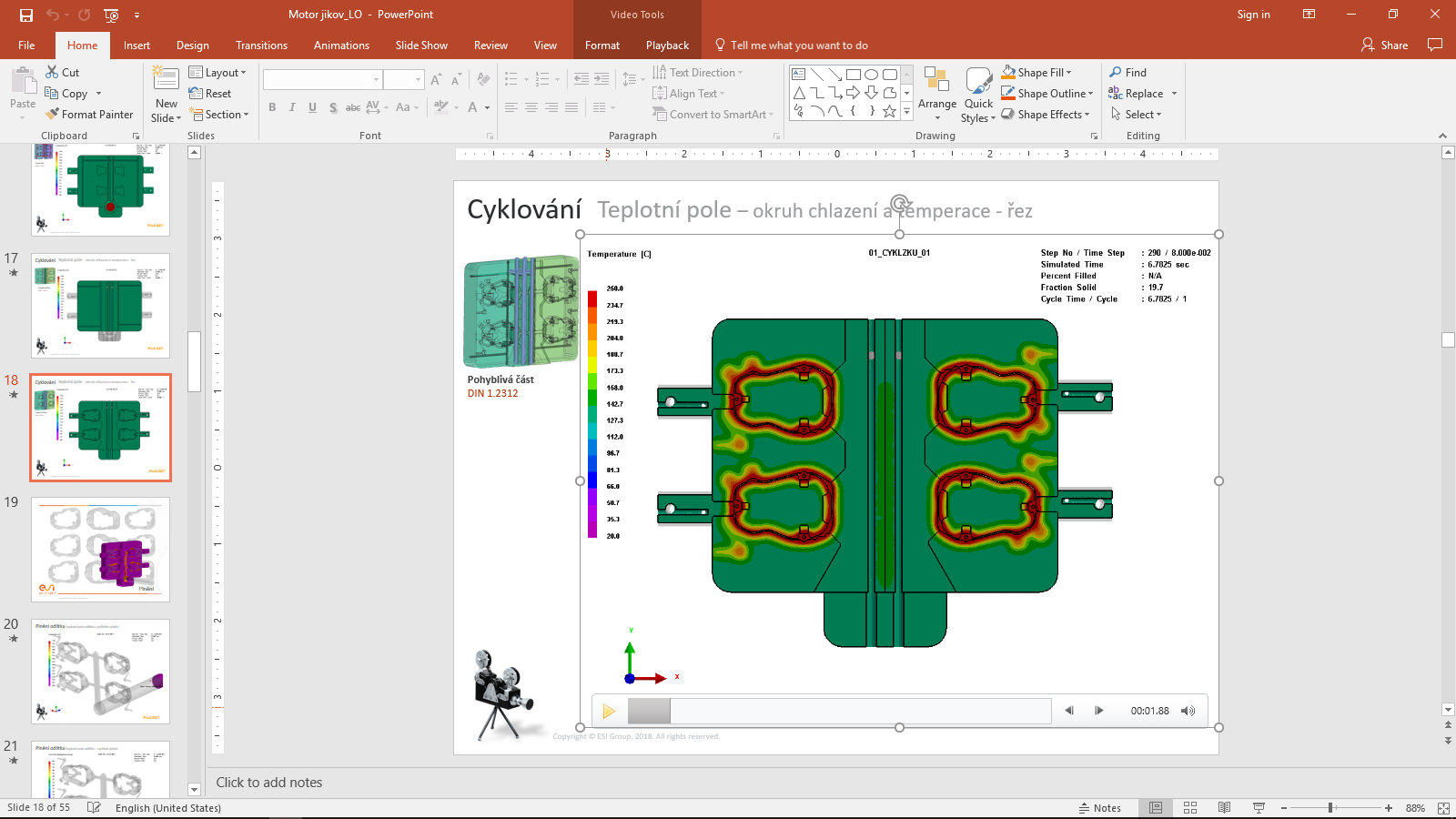 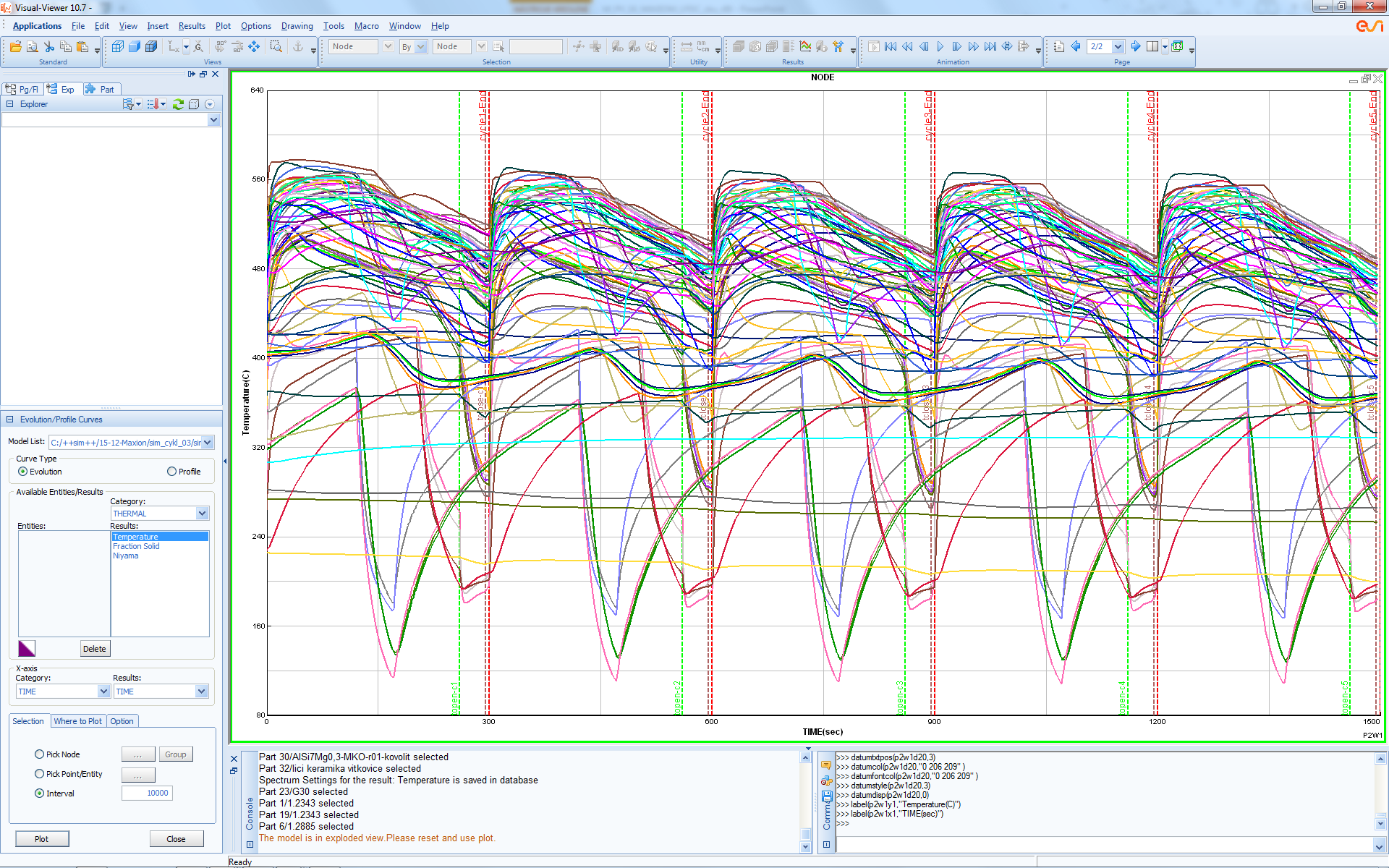 Tuhnutí
Oxidy
Plnění
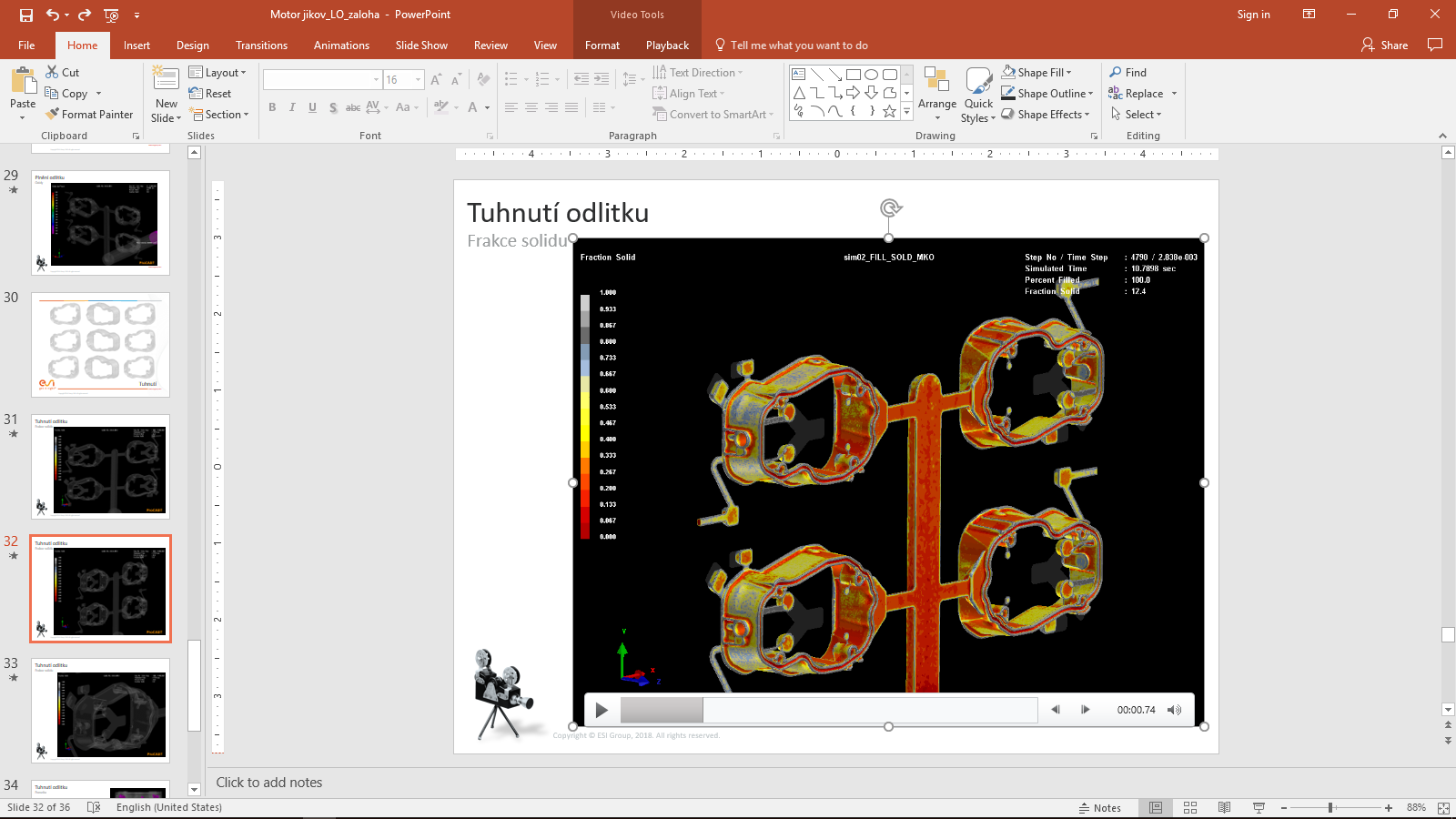 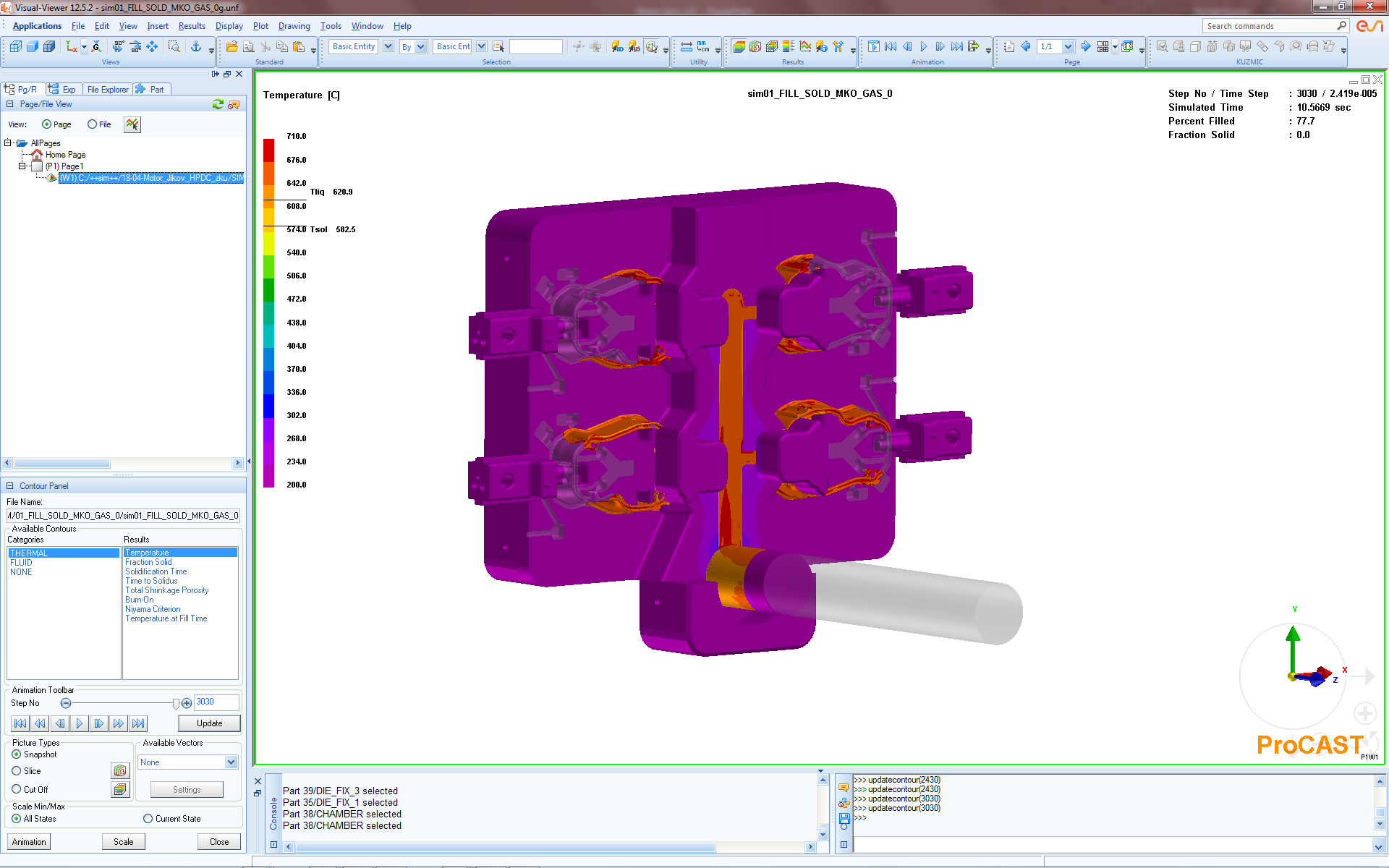 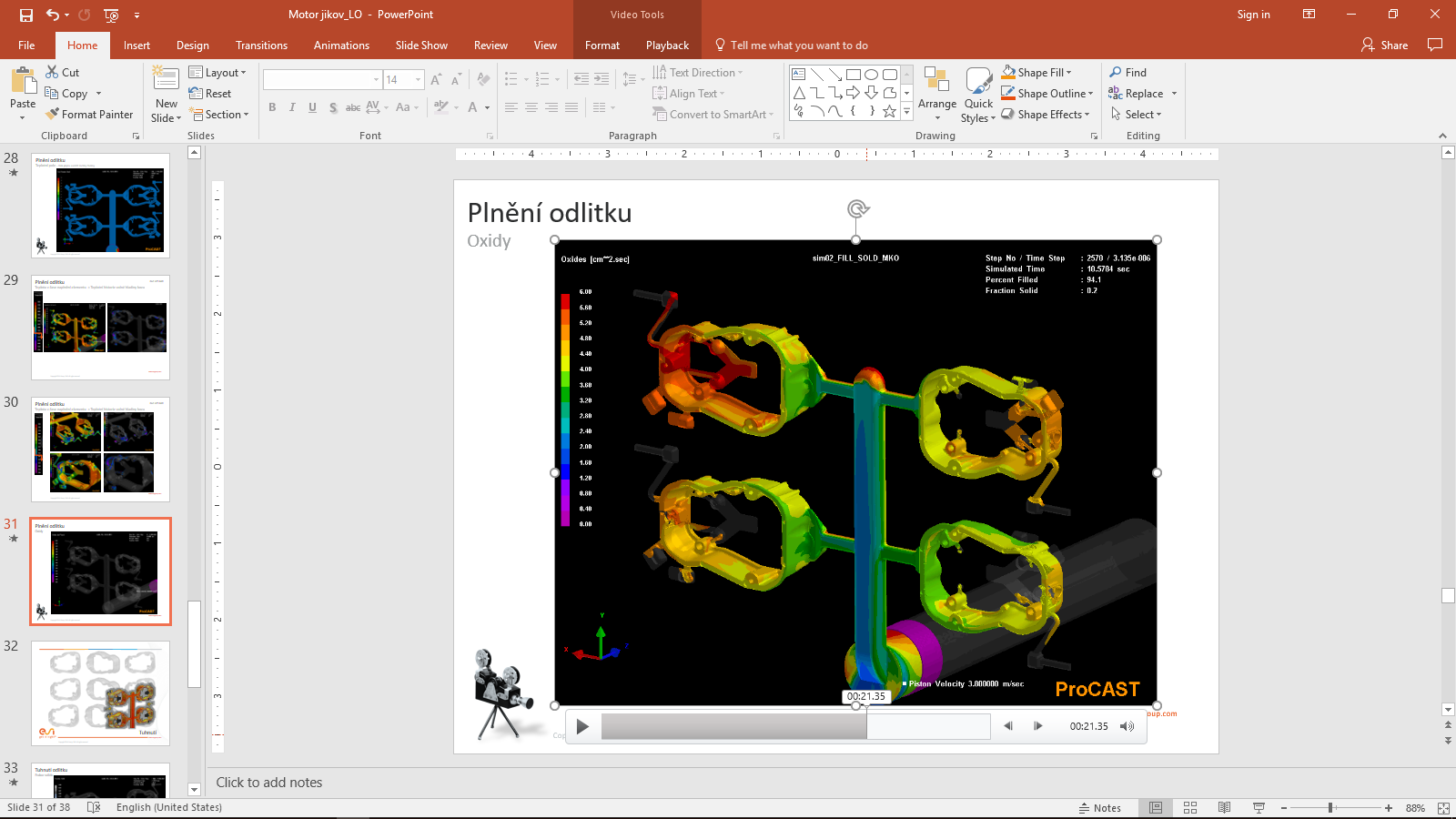 Povrchová objemová síť
Počet uzlových bodů:  890 830       
Počet 3D elementů: 5 465 642
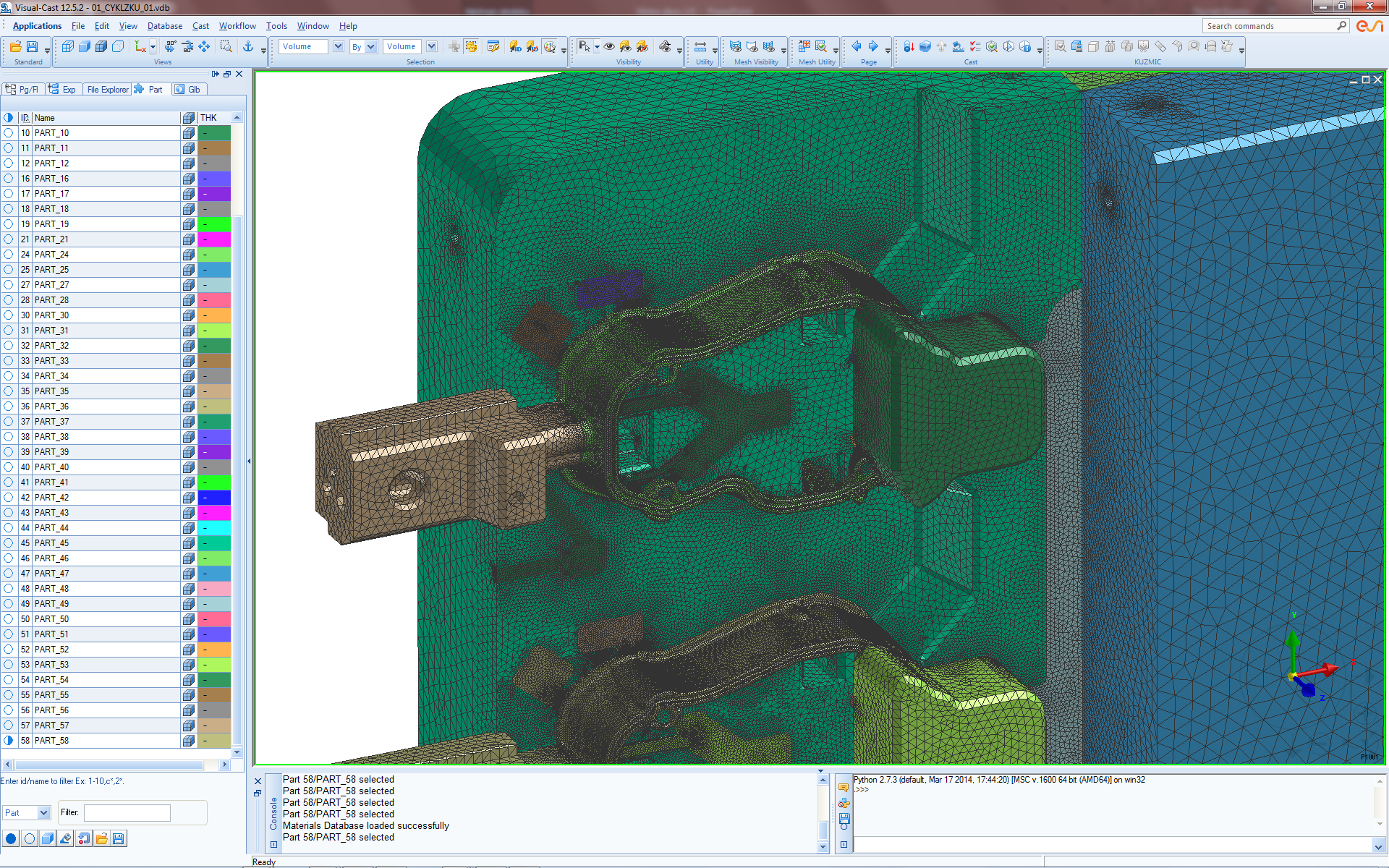 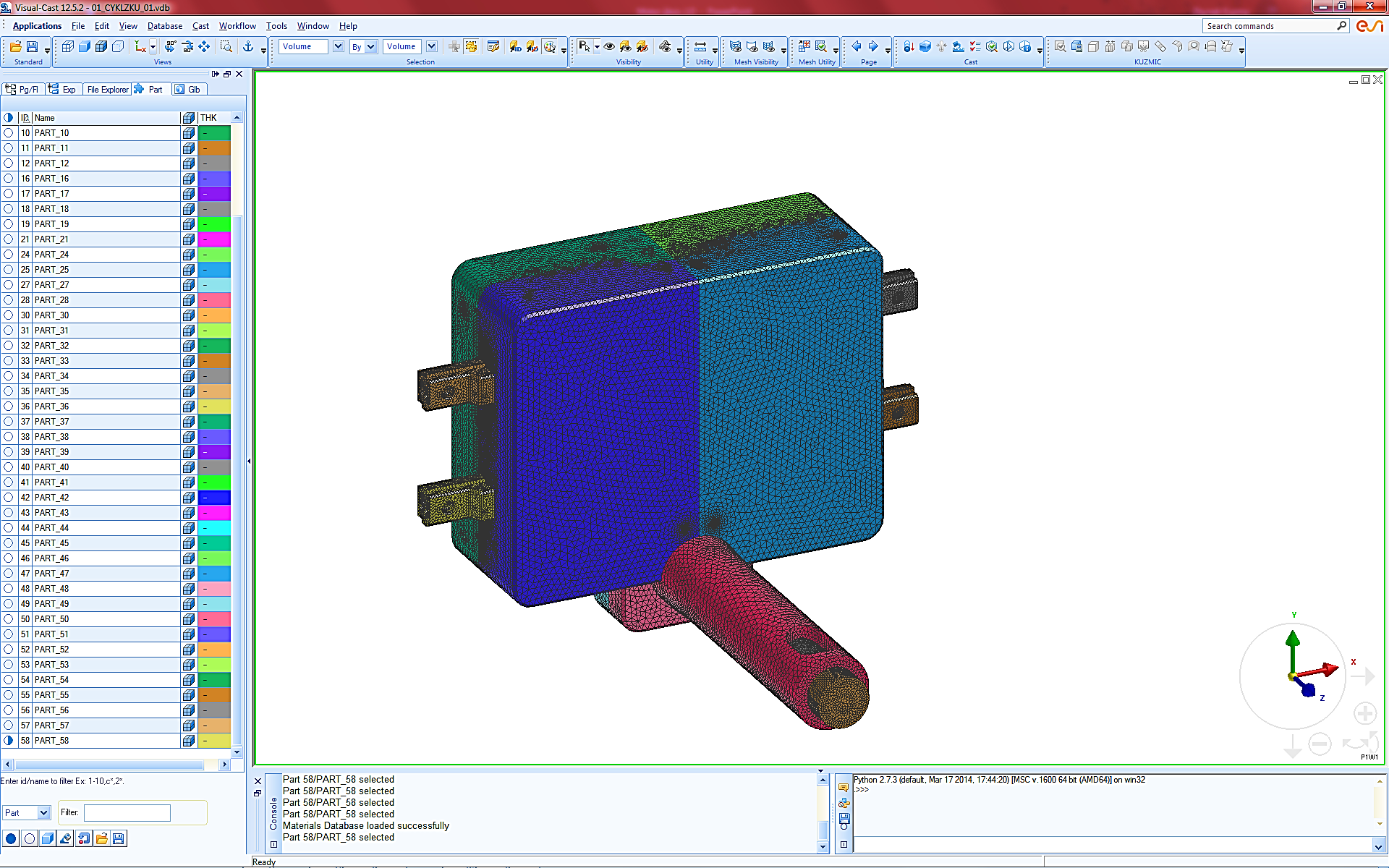 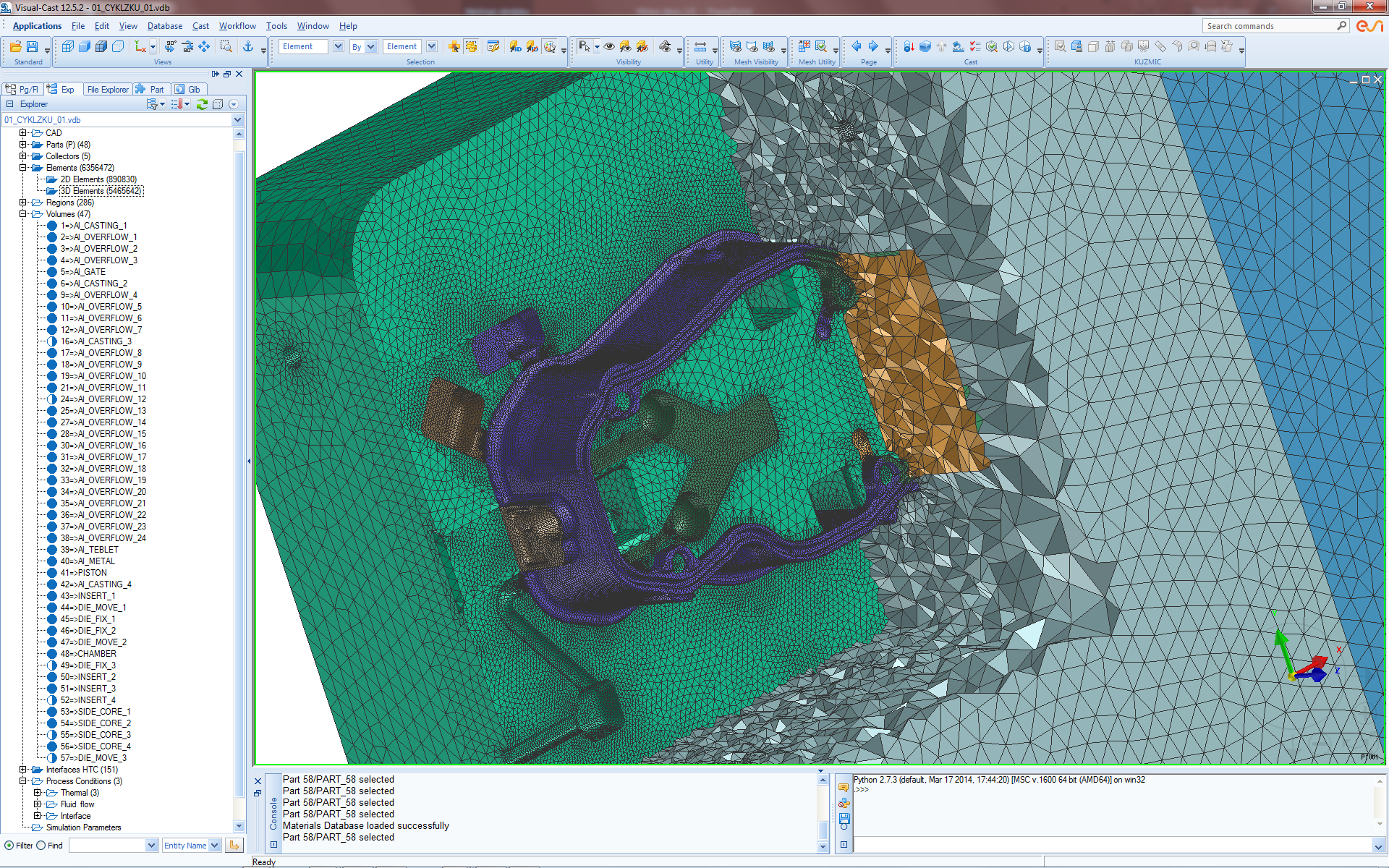 Plnění
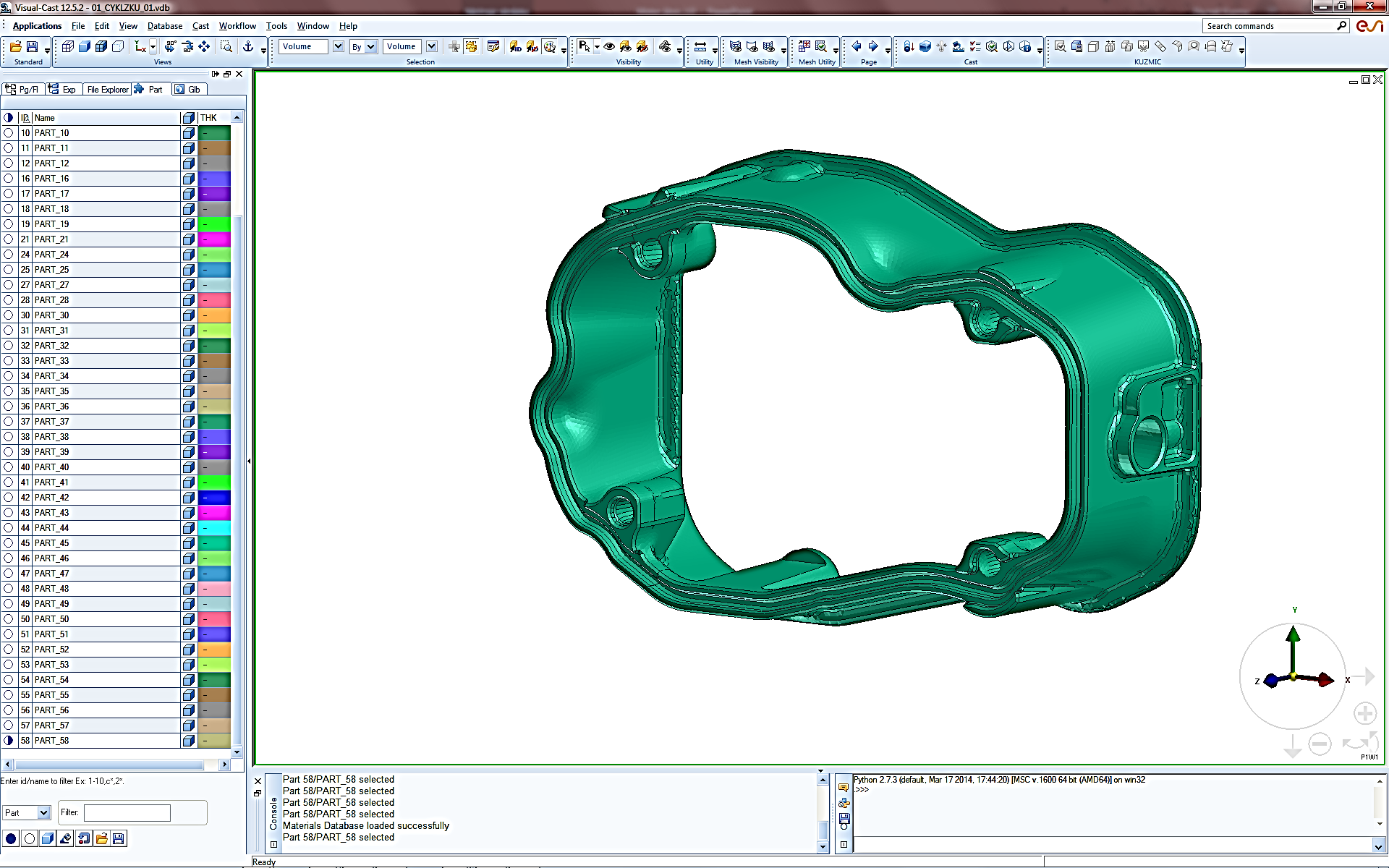 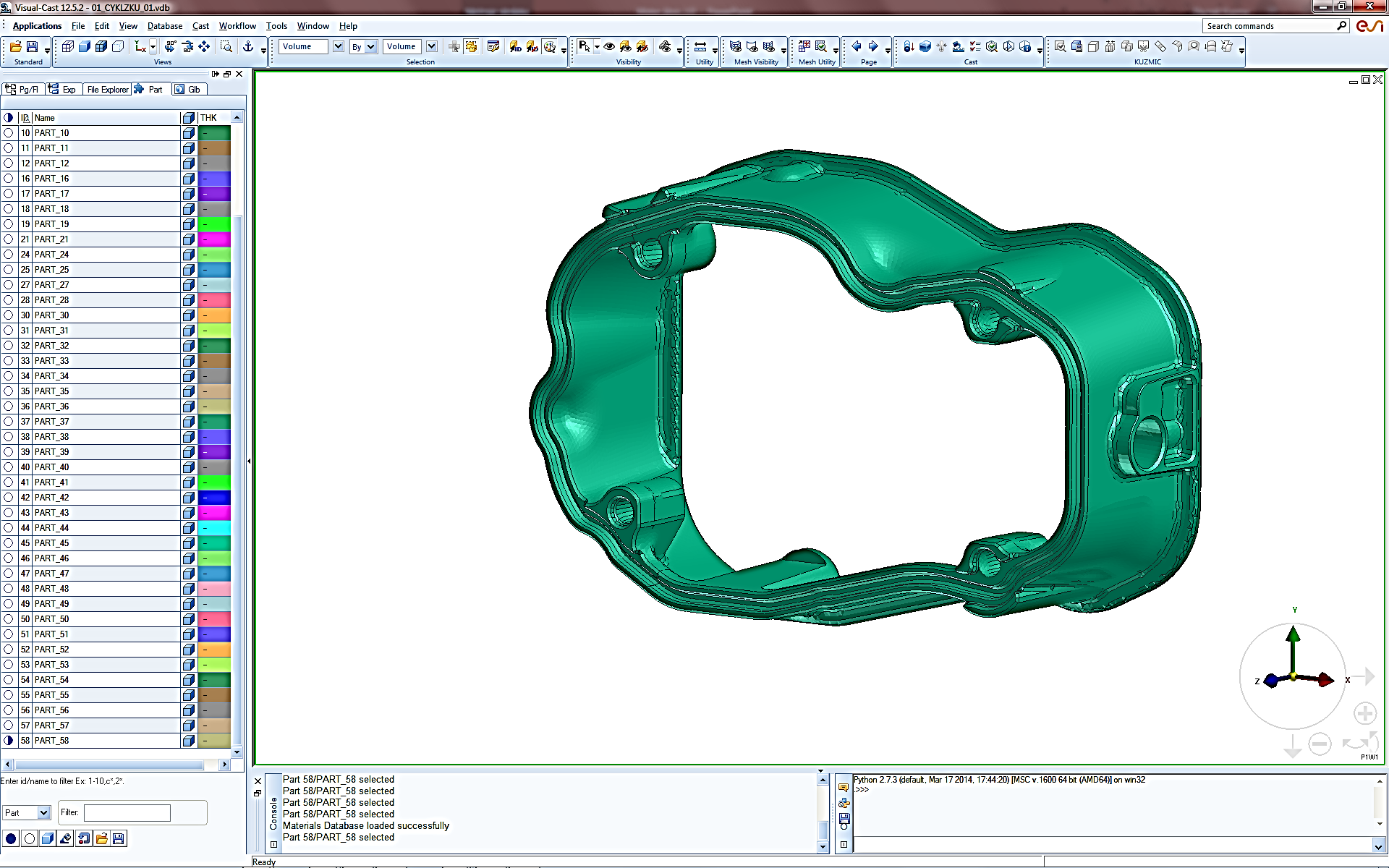 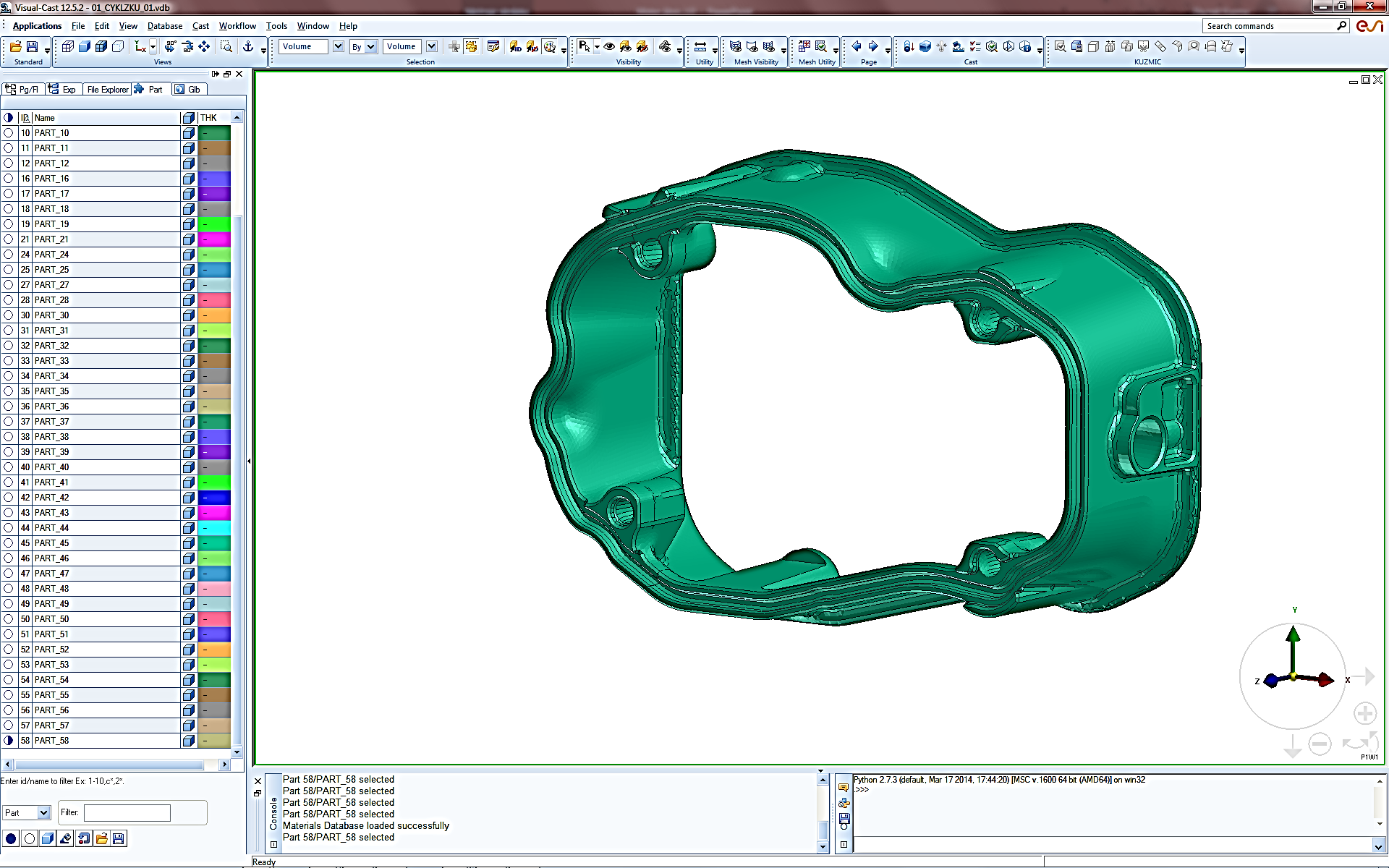 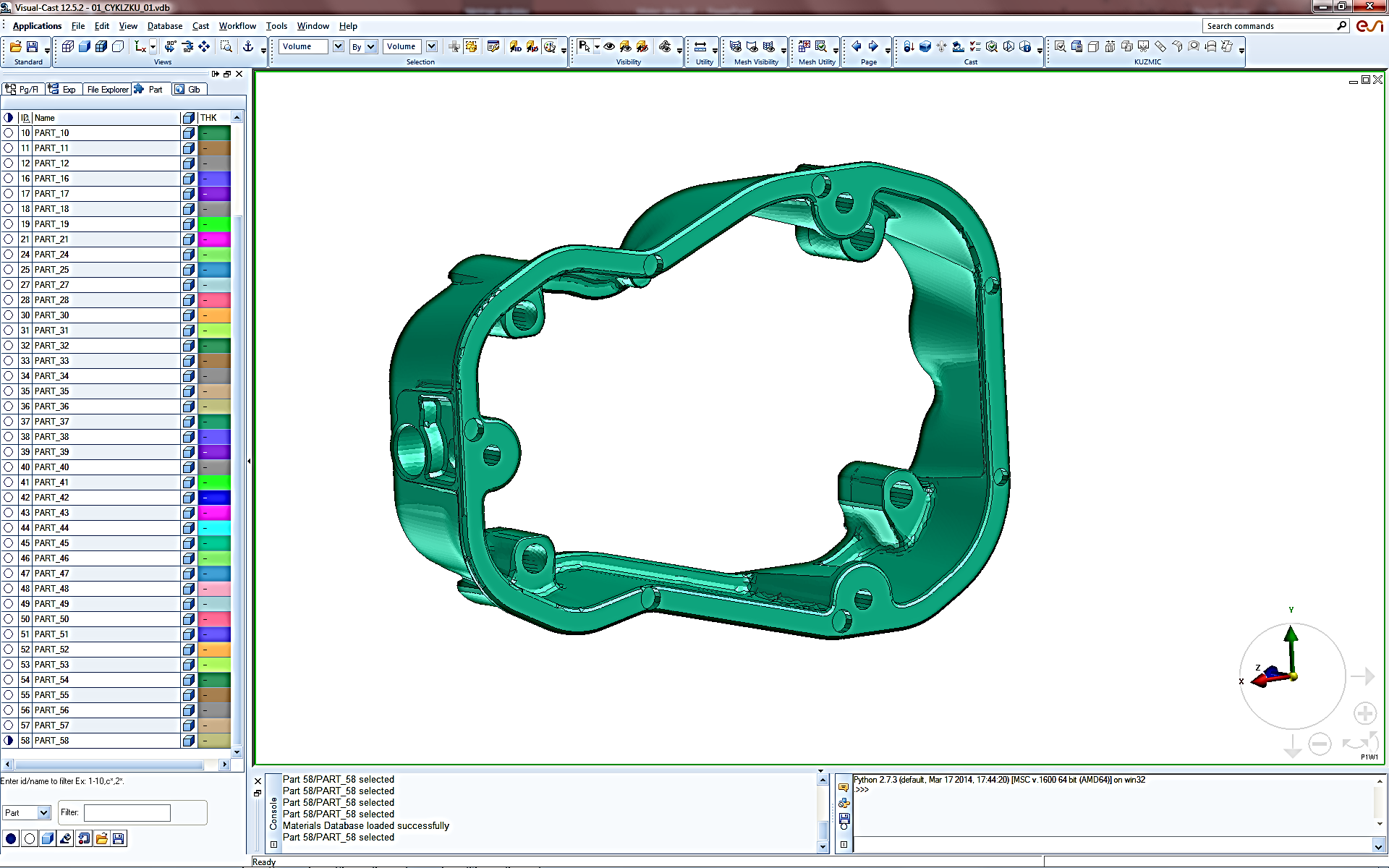 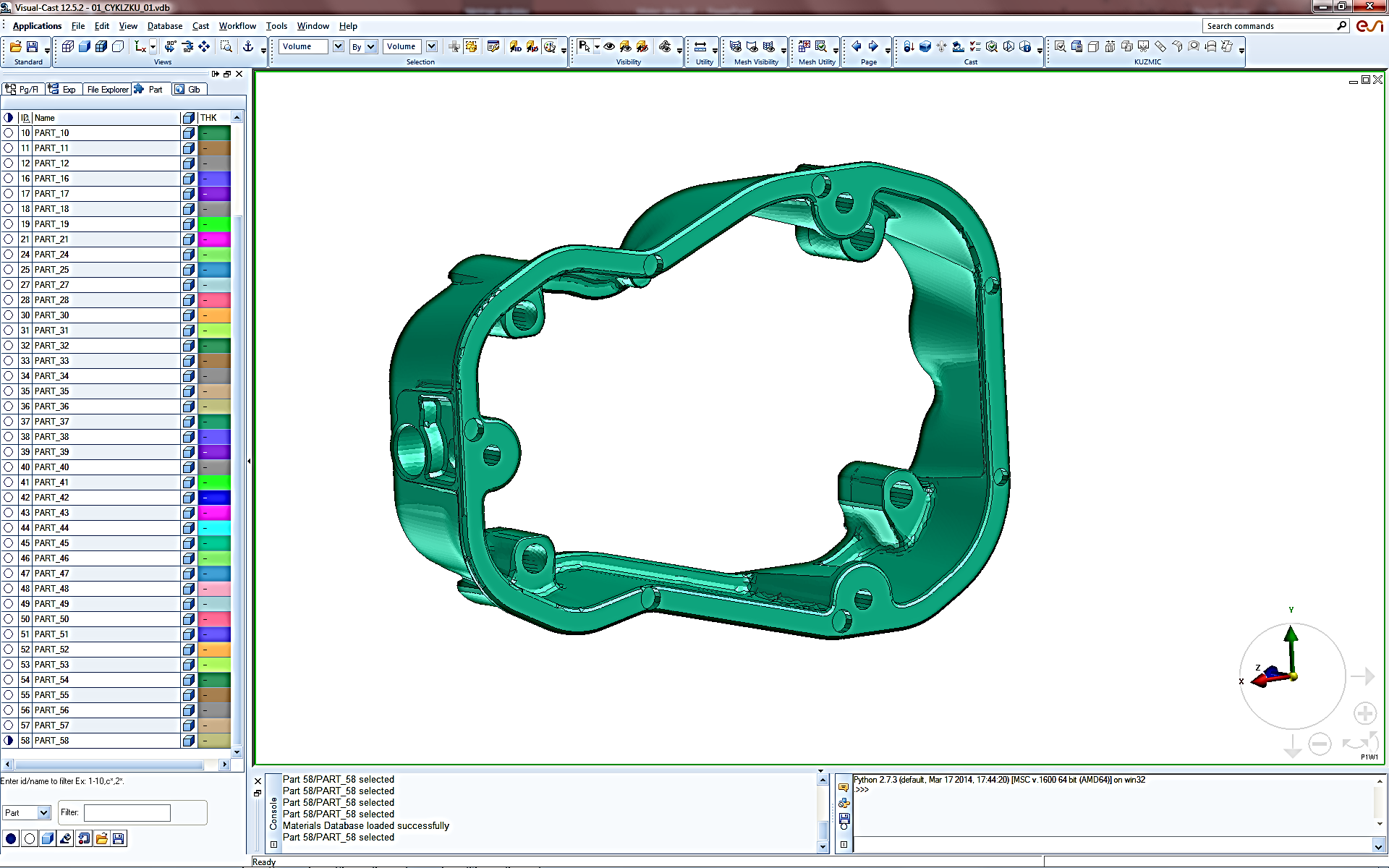 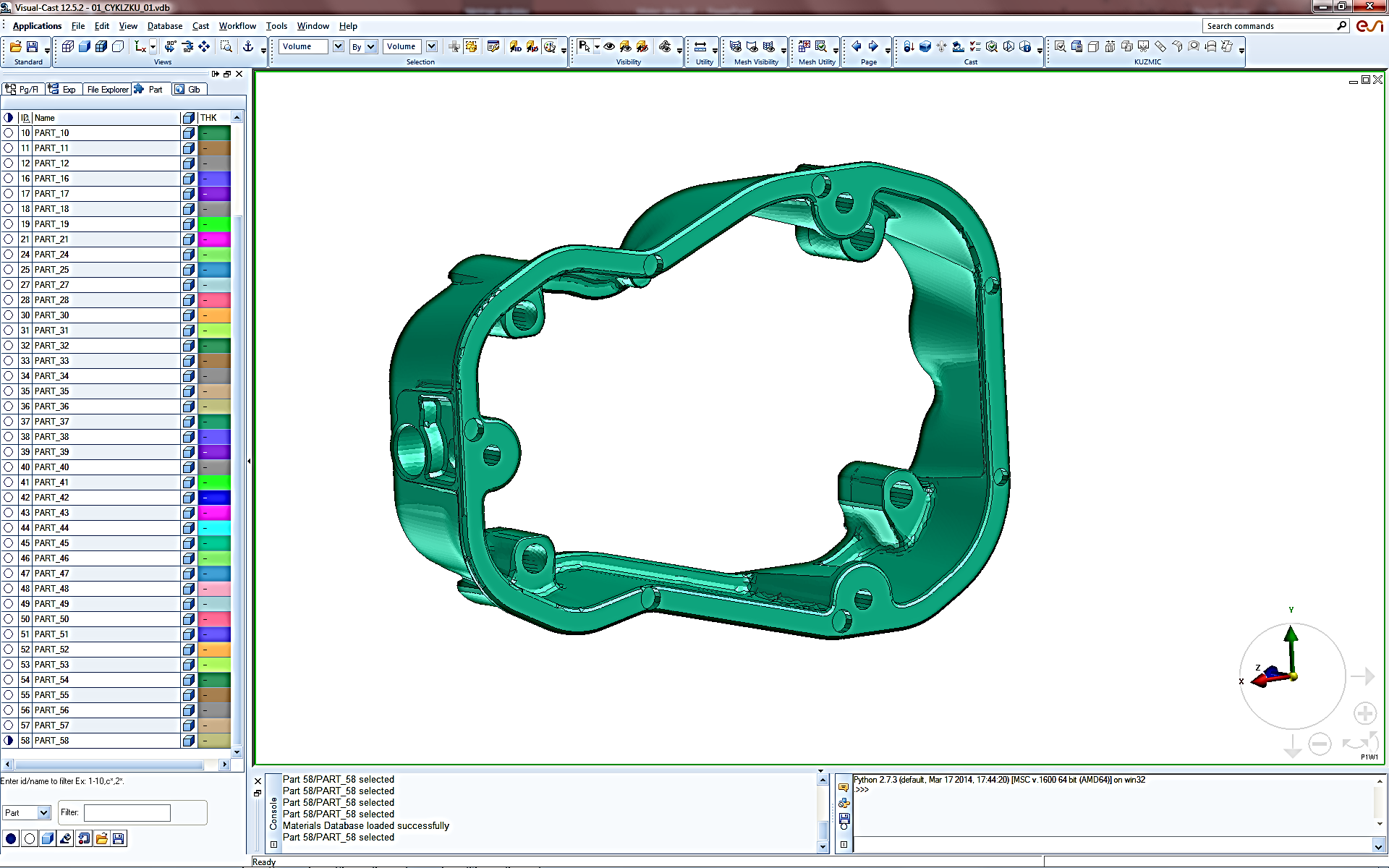 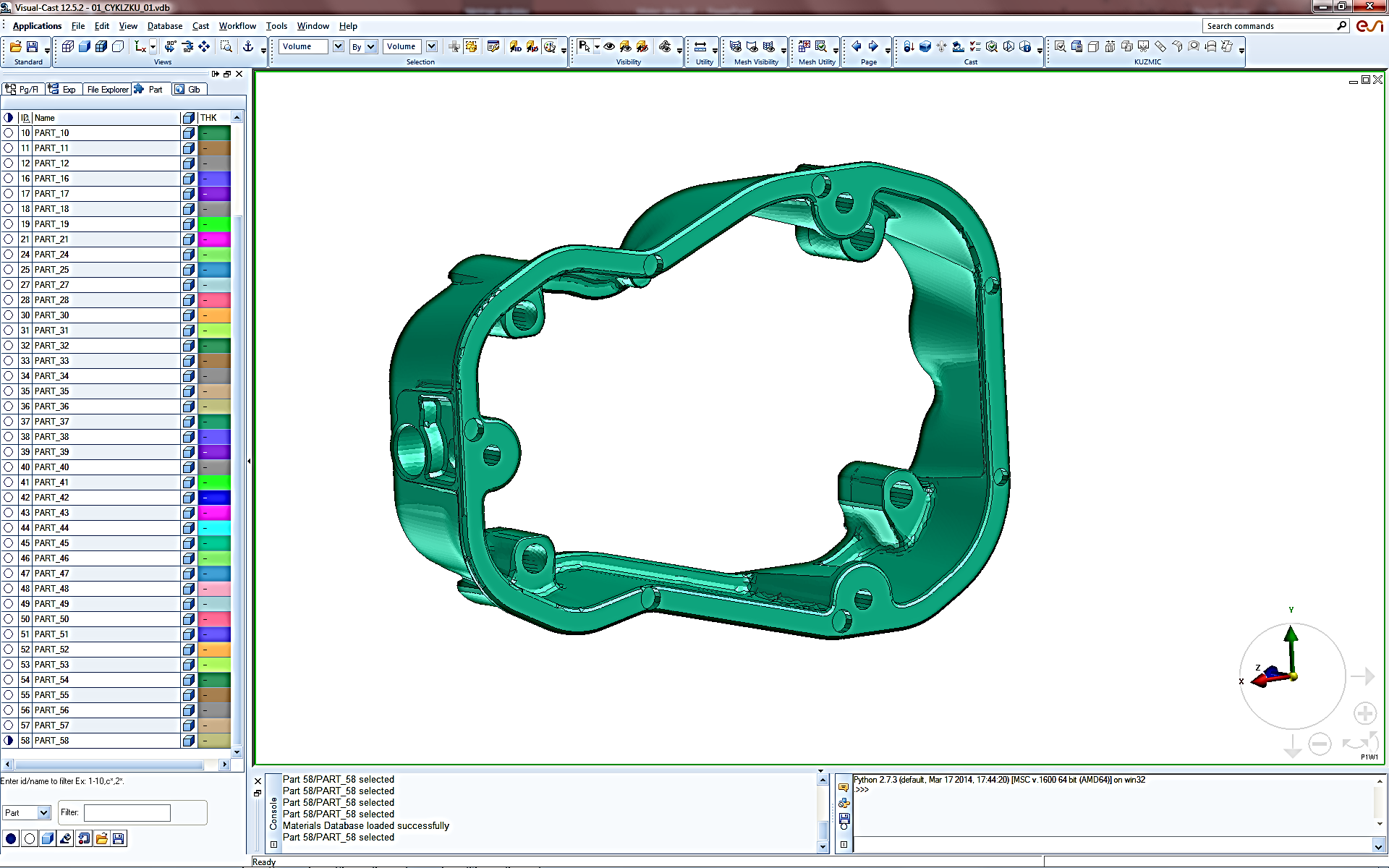 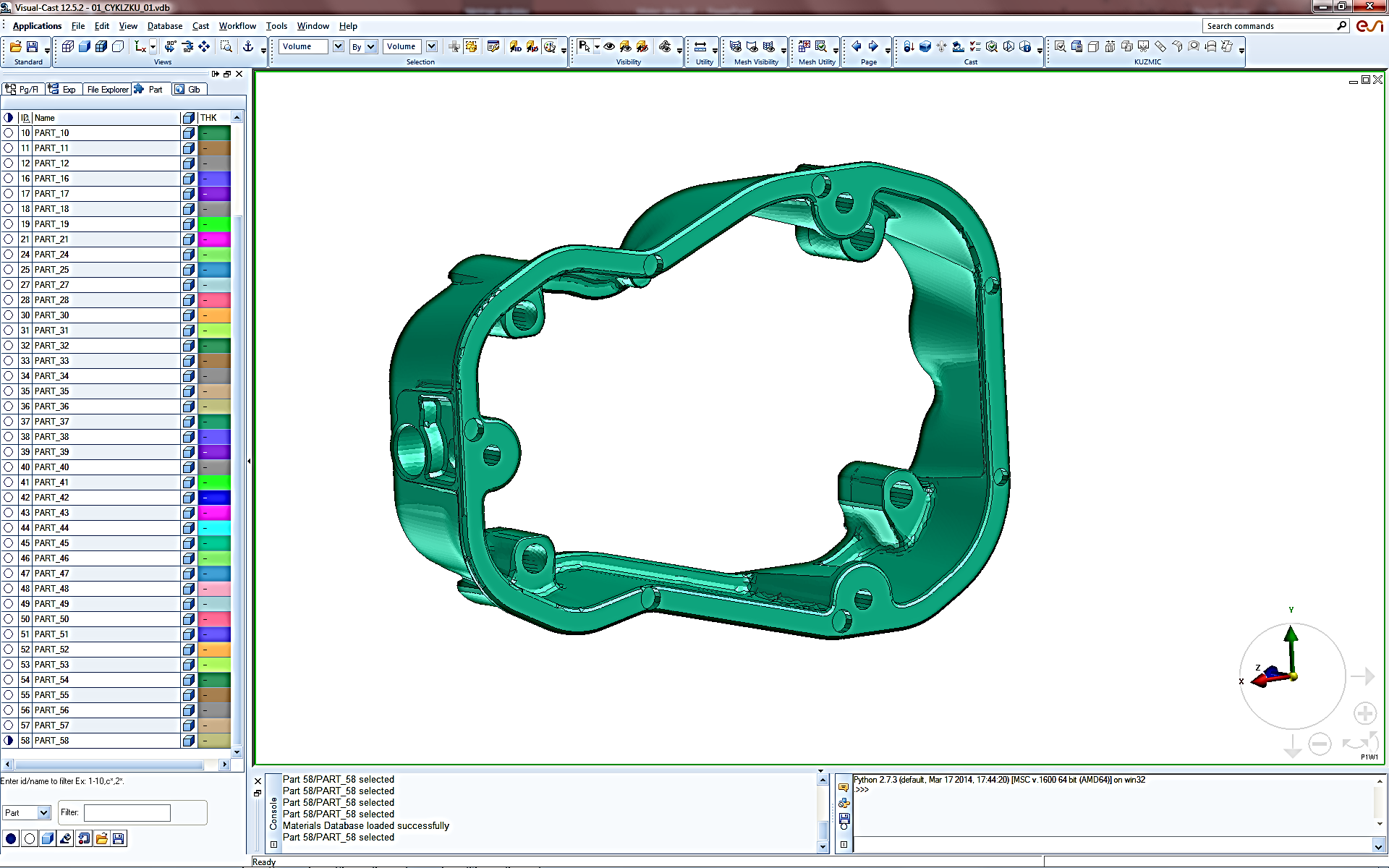 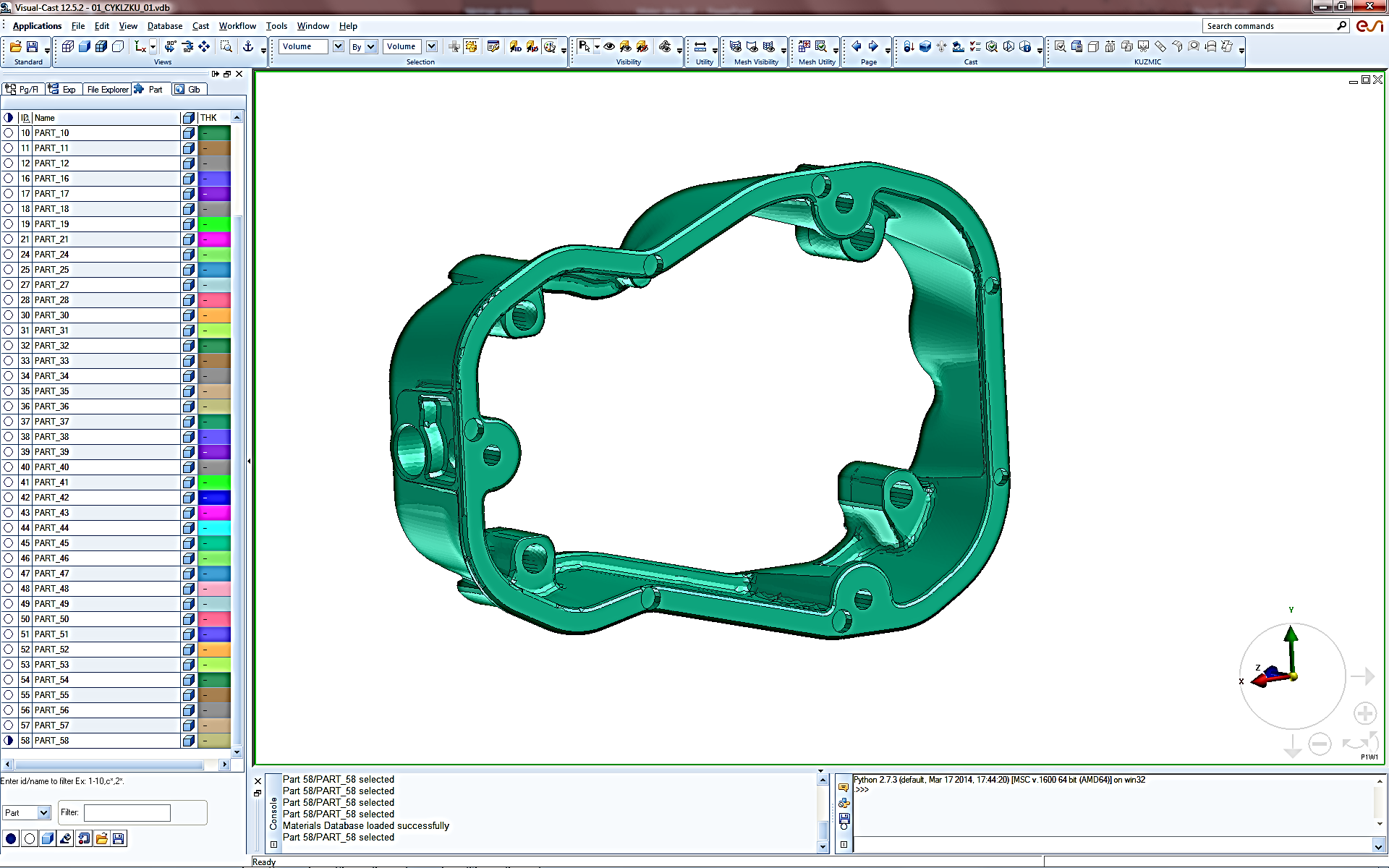 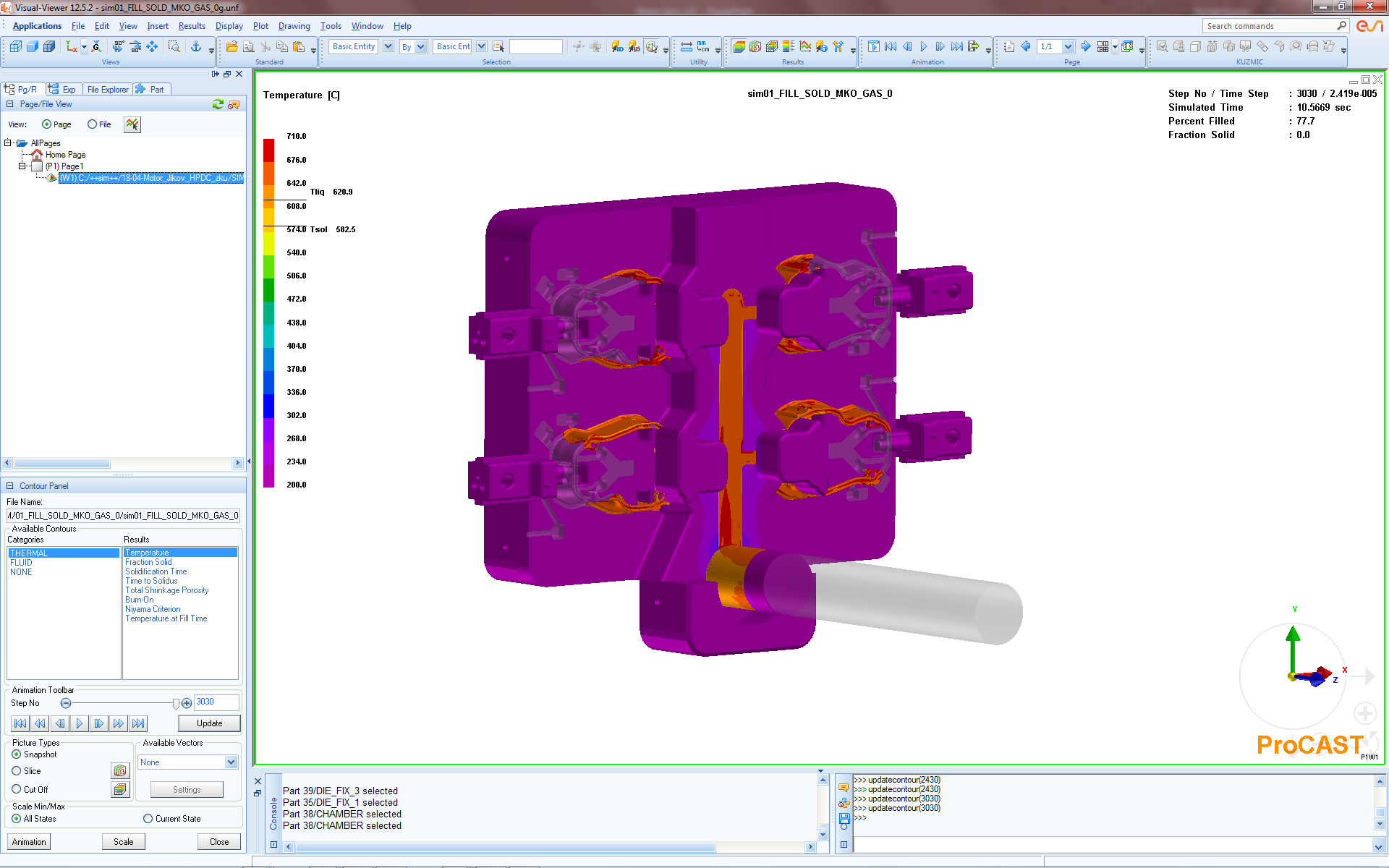 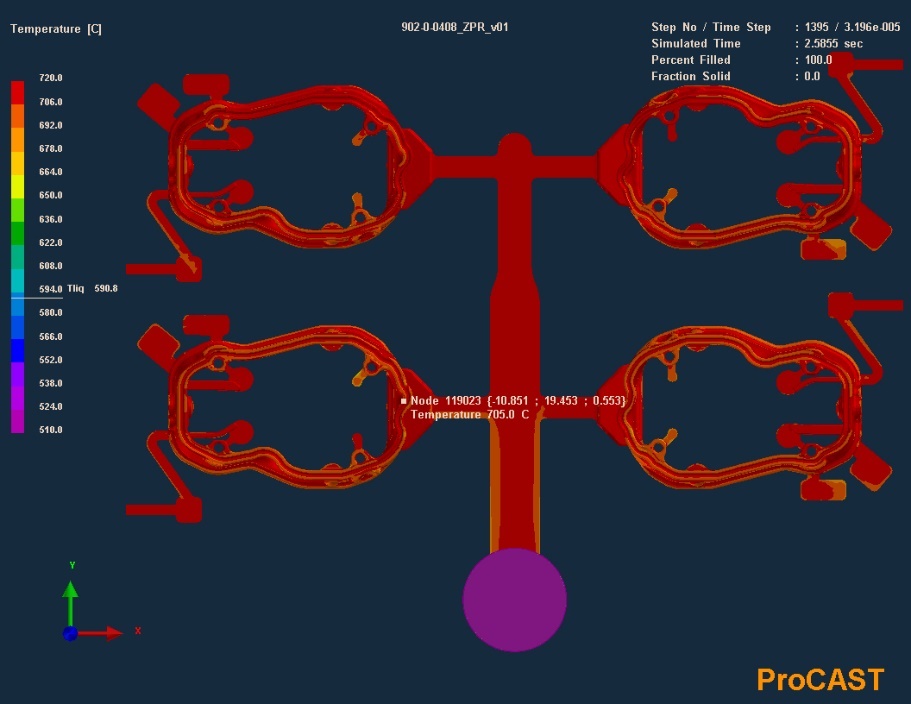 Plnění
v1
Plnění
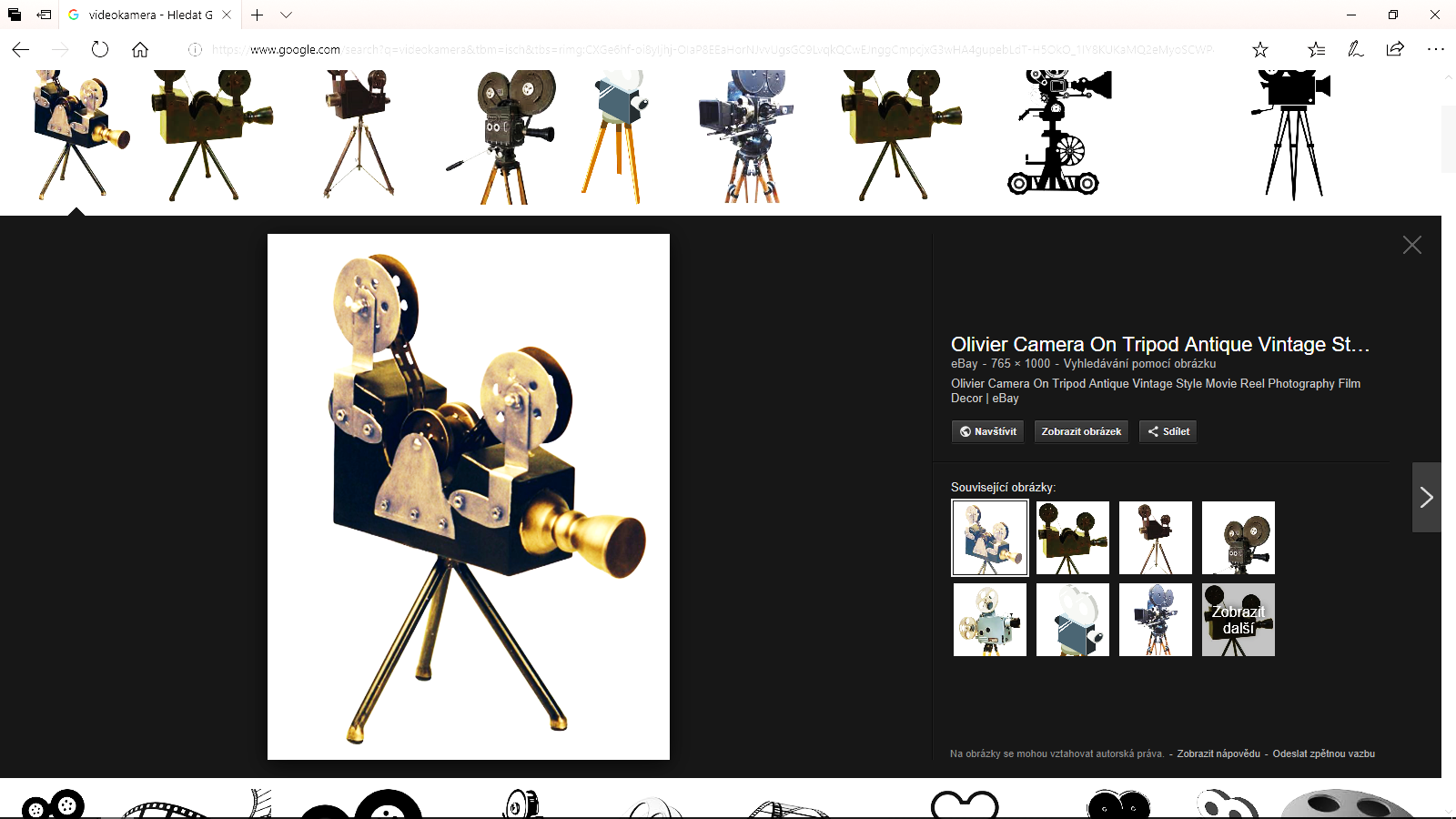 Rychlost plnění
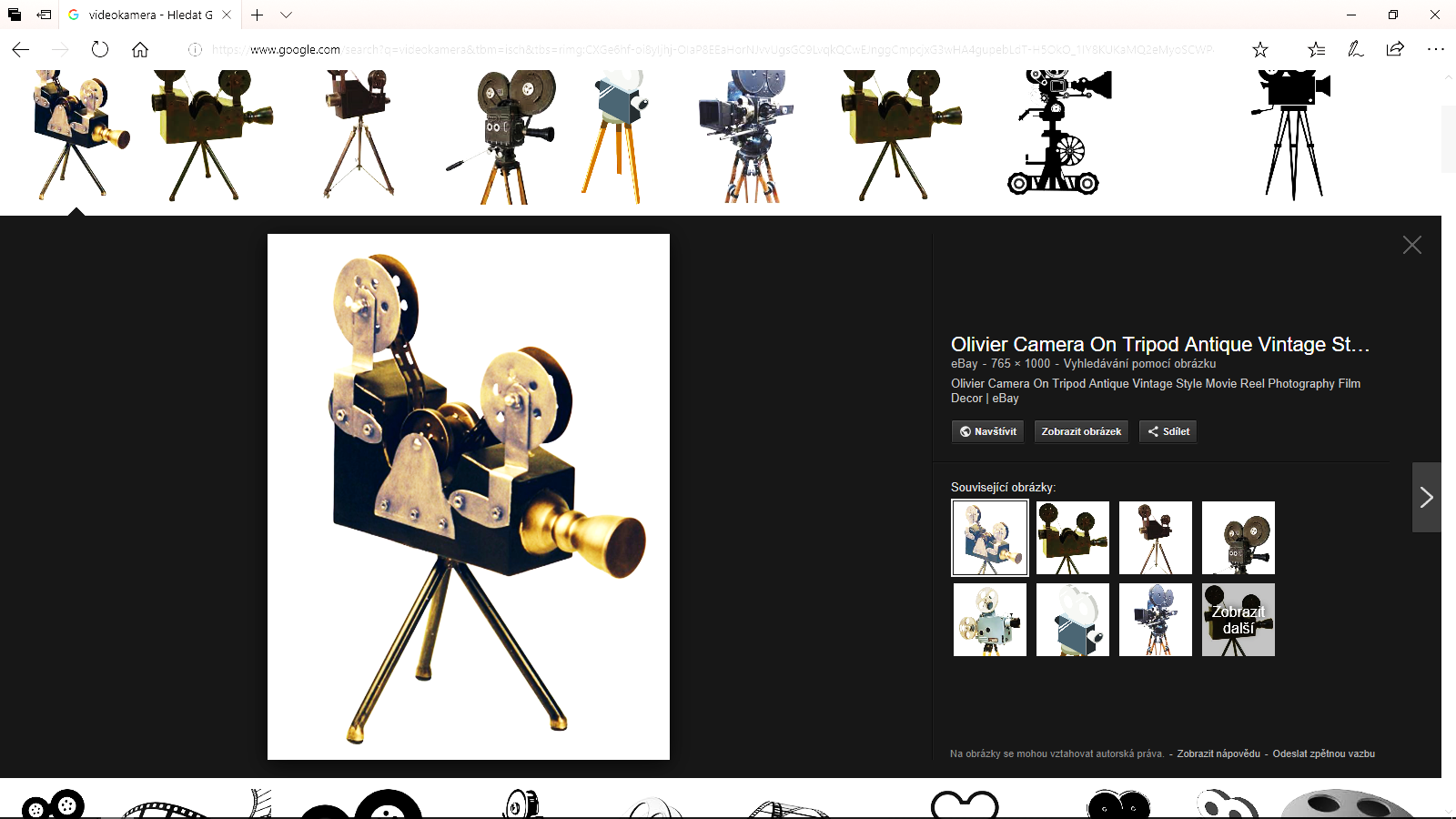 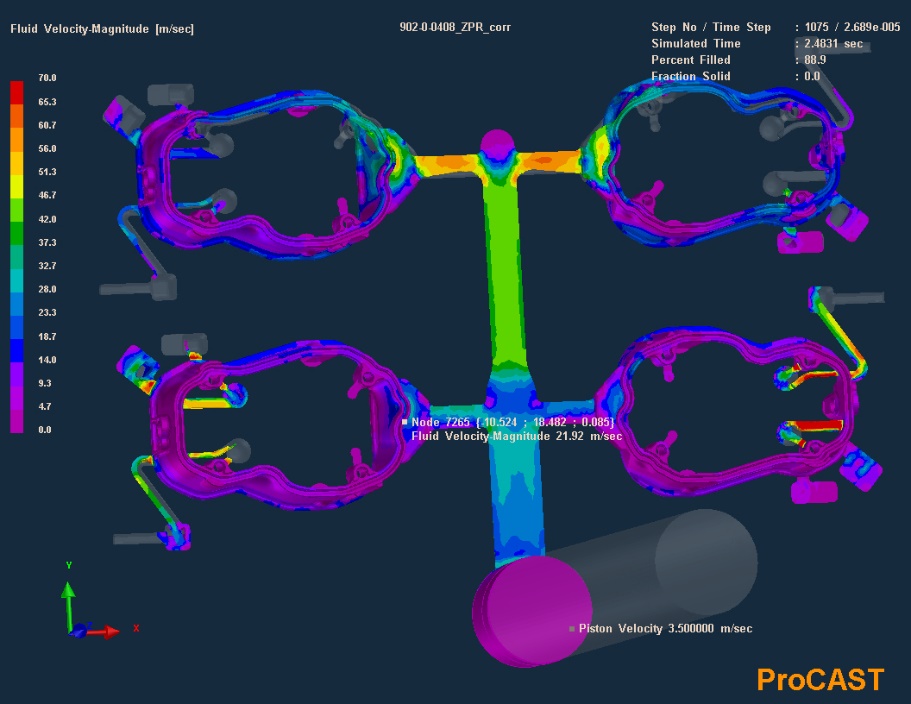 Odstup vzduchu
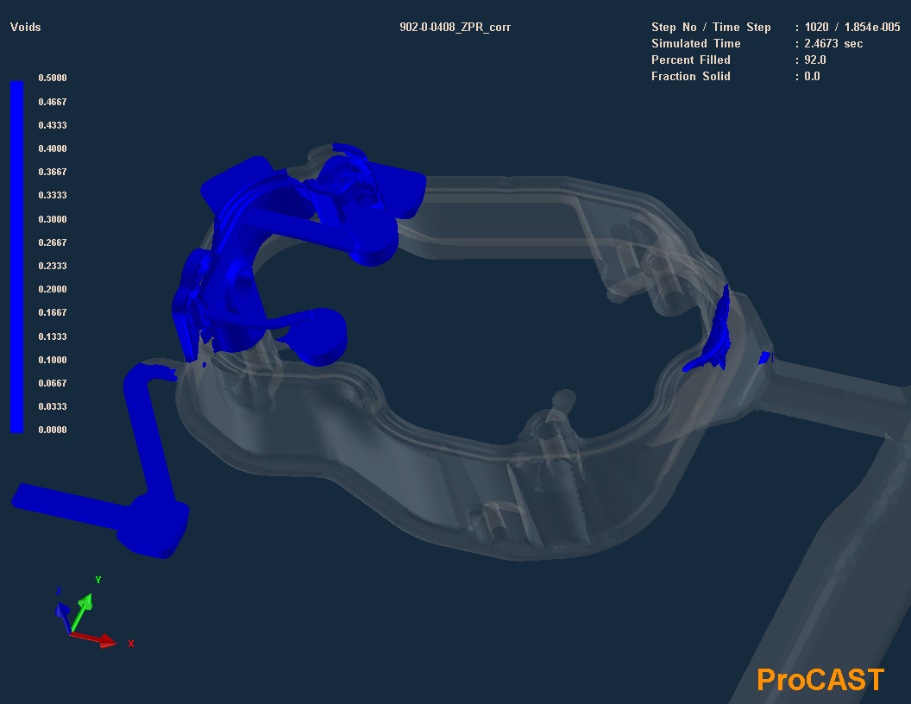 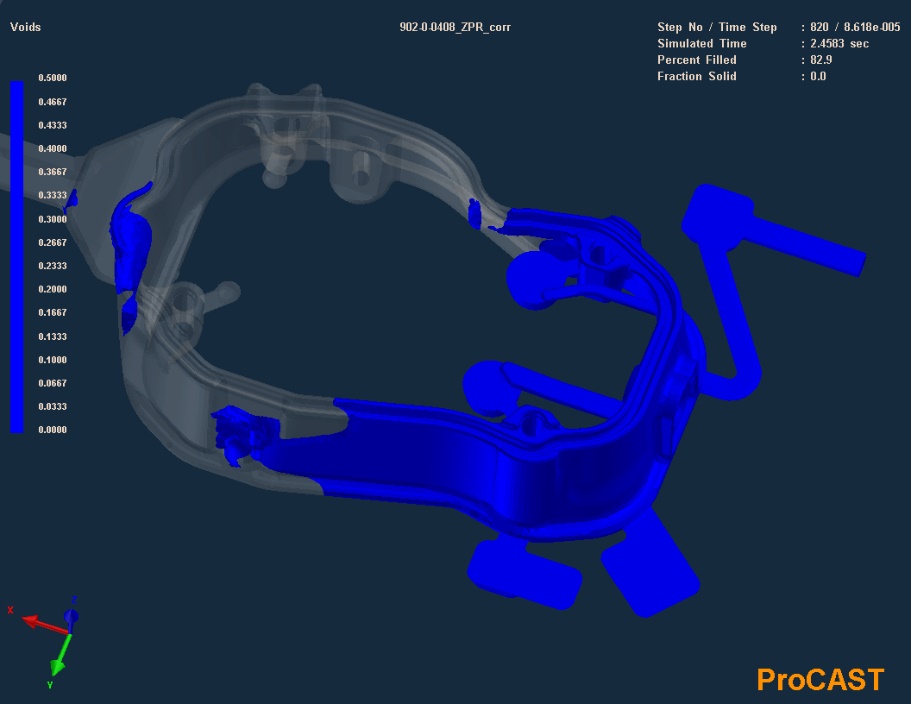 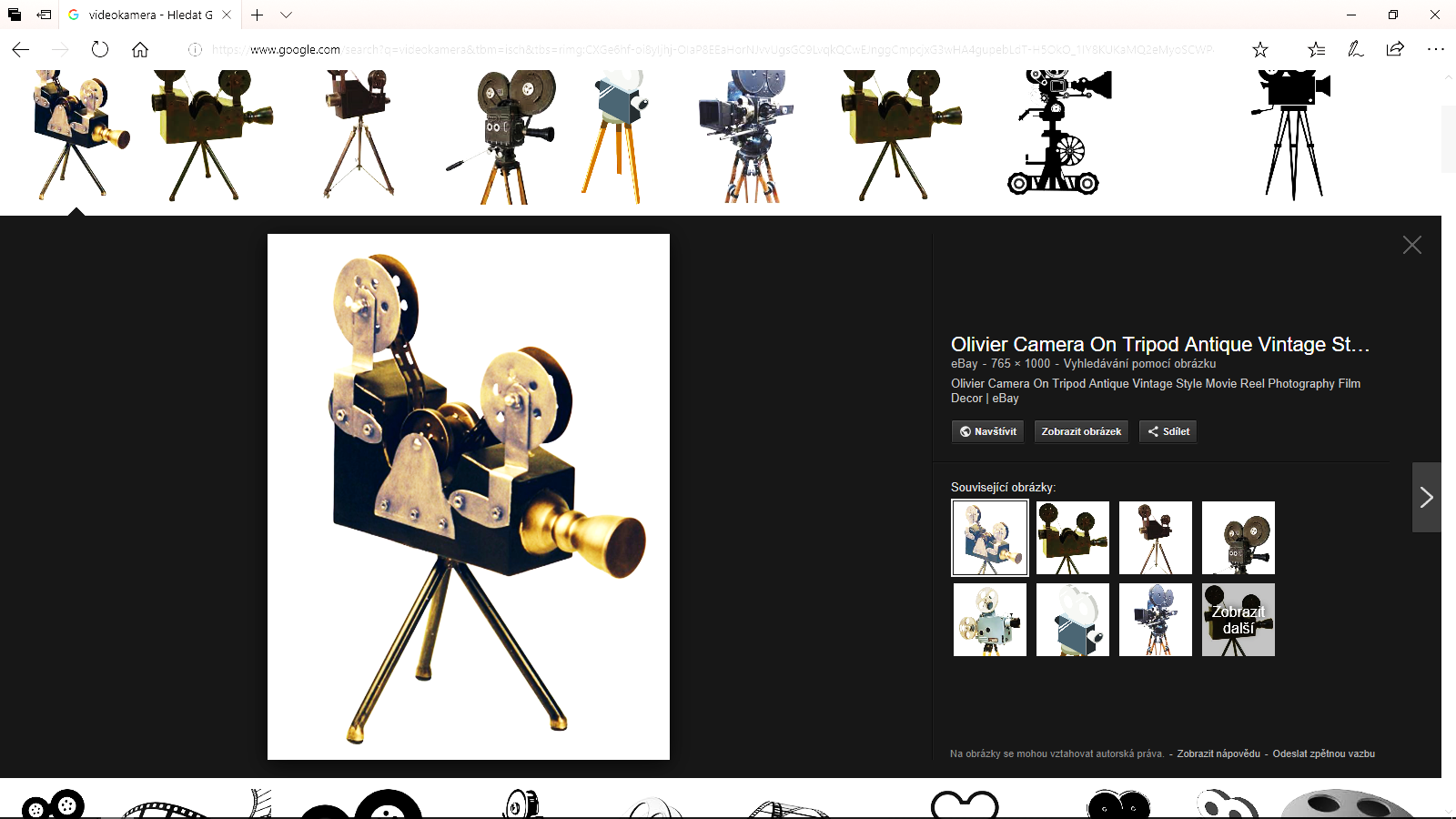 Tuhnutí
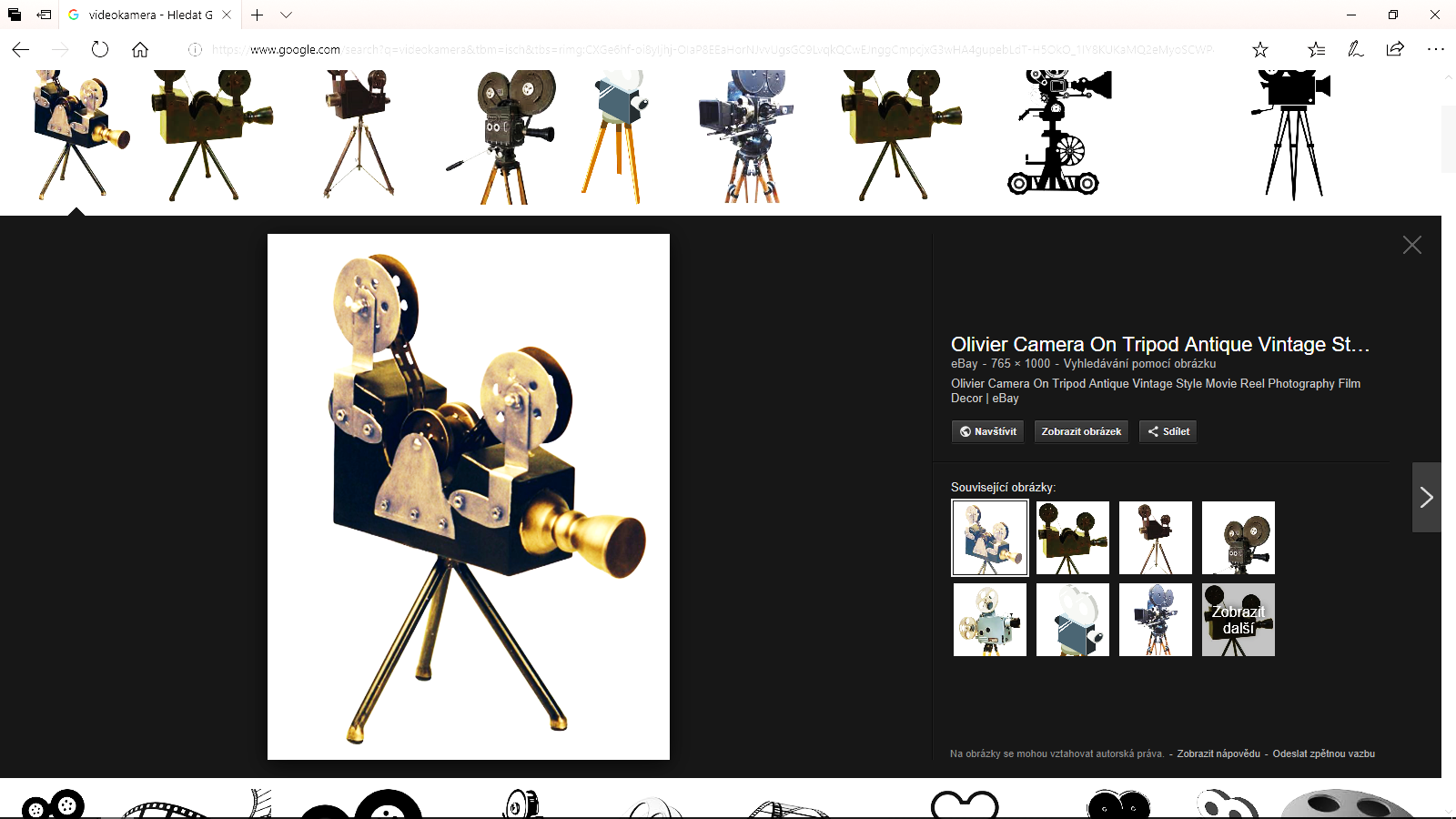 Tuhnuti odlitku
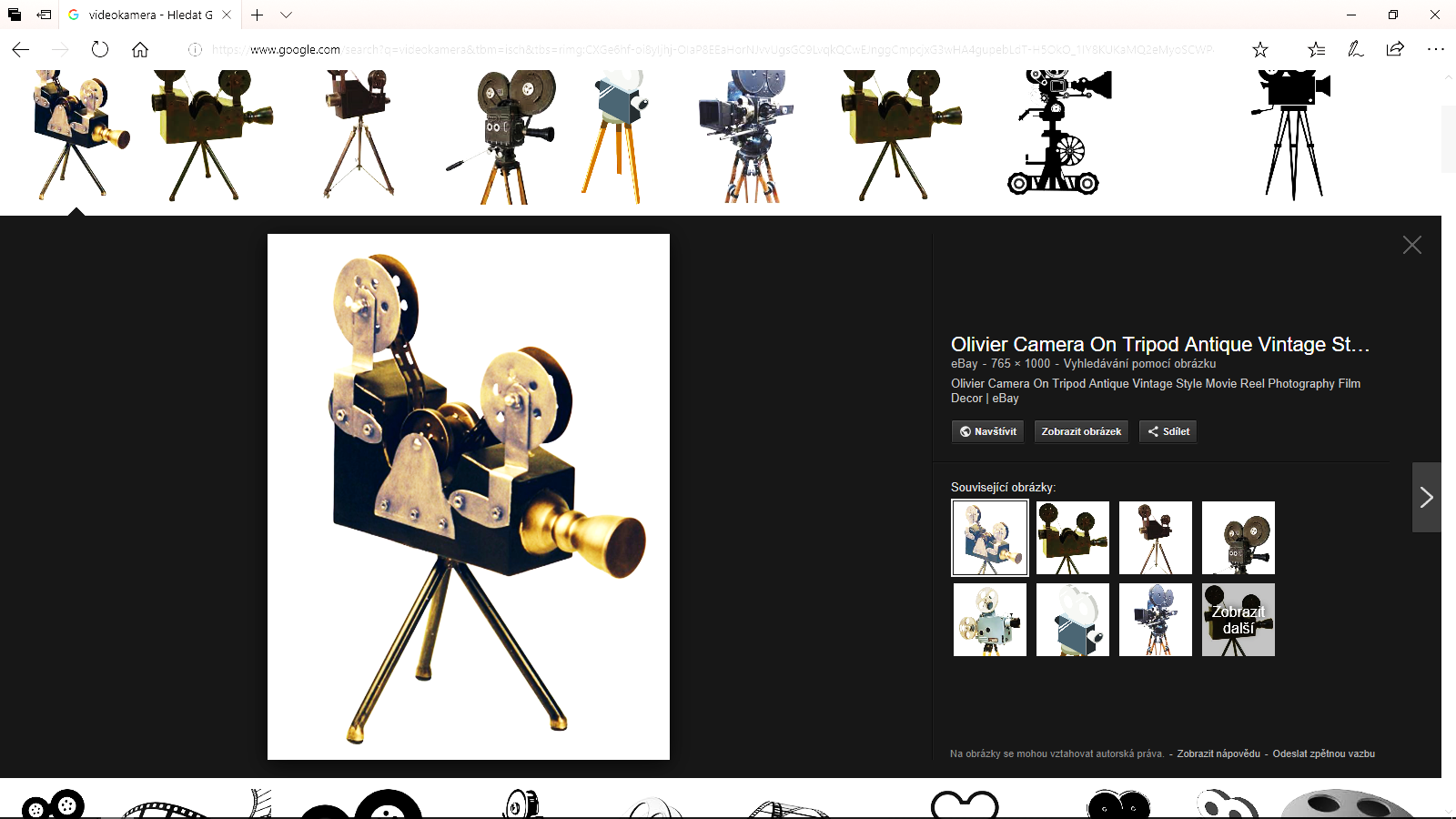 Tuhnutí odlitku
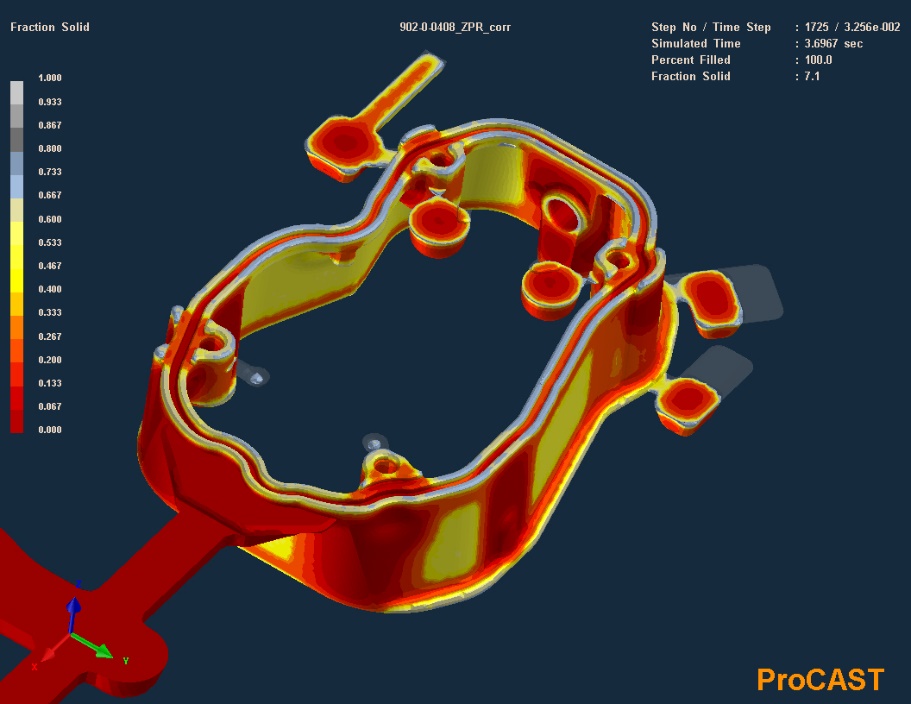 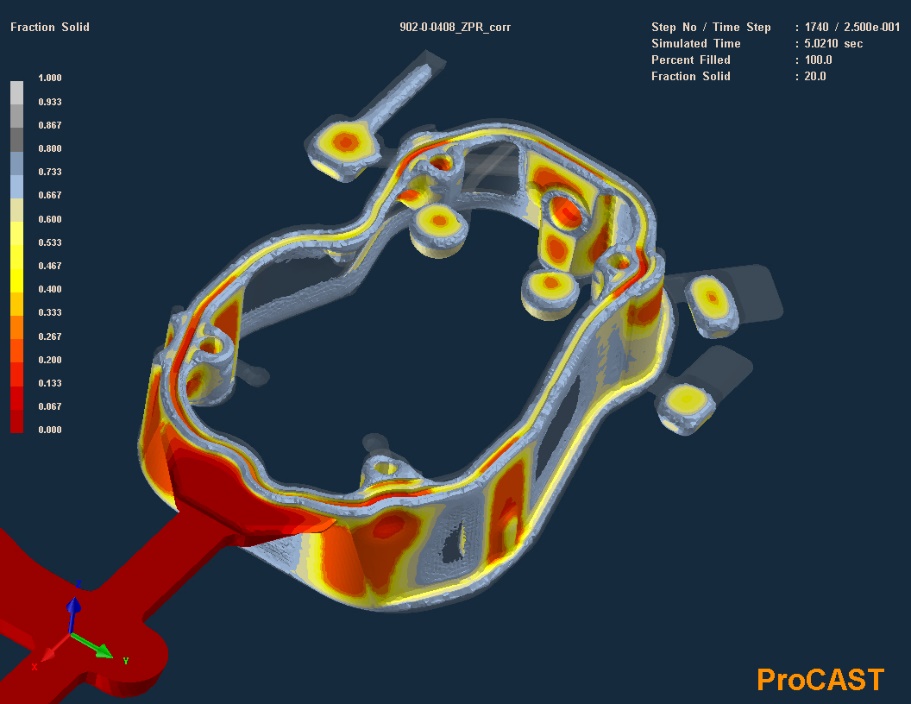 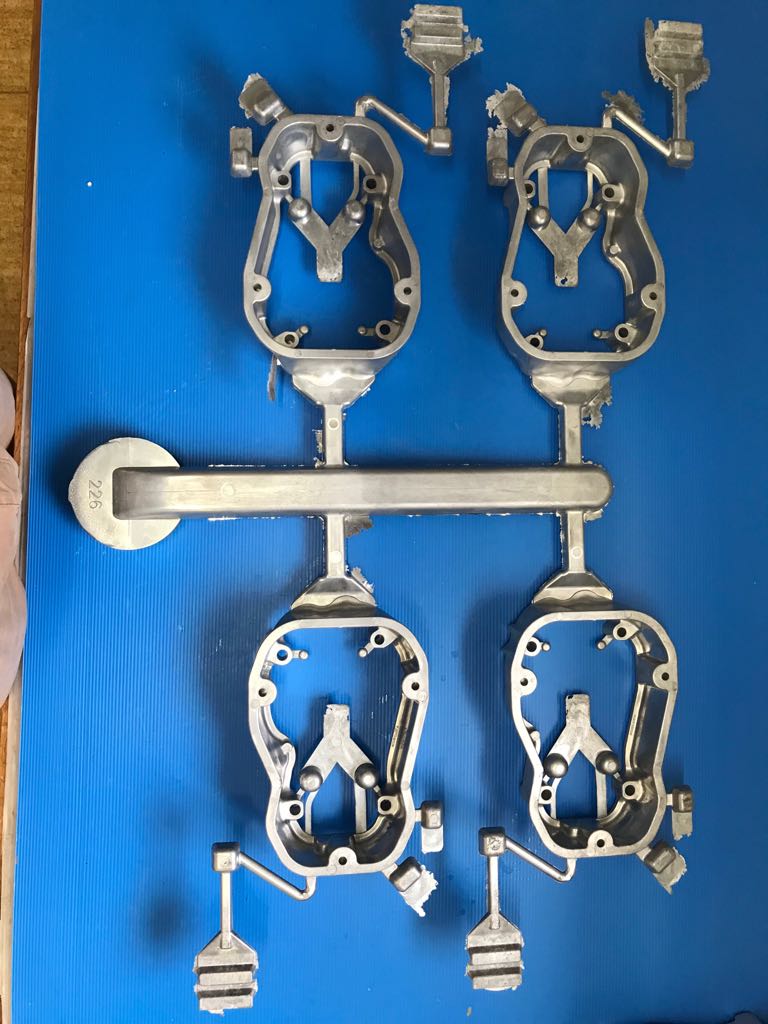 Závěr
Simulace dosáhla kladných výsledků
Odlitek uveden do výroby
Výsledky simulačního programu odpovídají realitě
Děkuji za pozornostFilip Novák15784